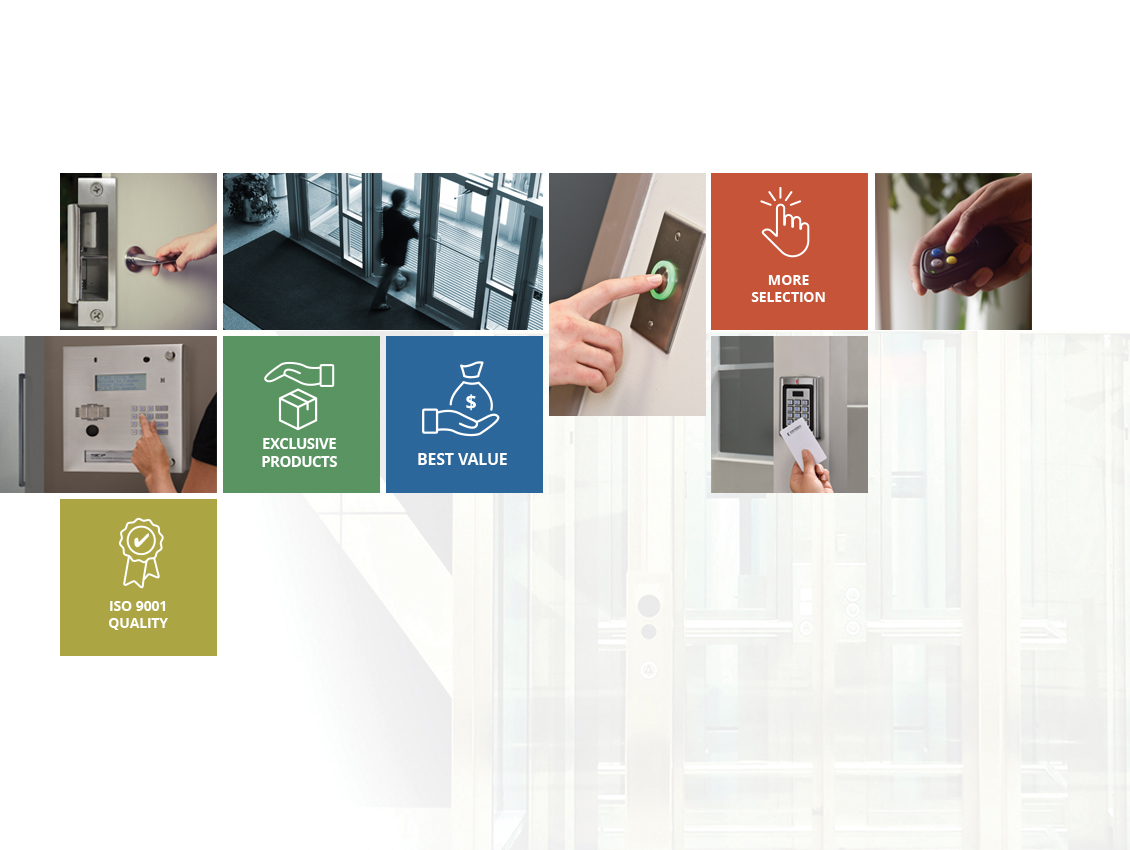 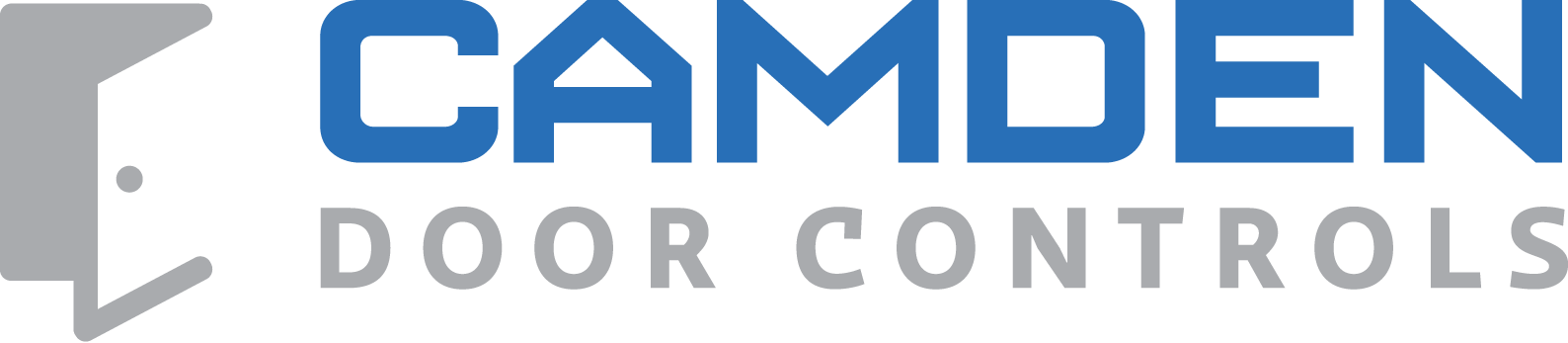 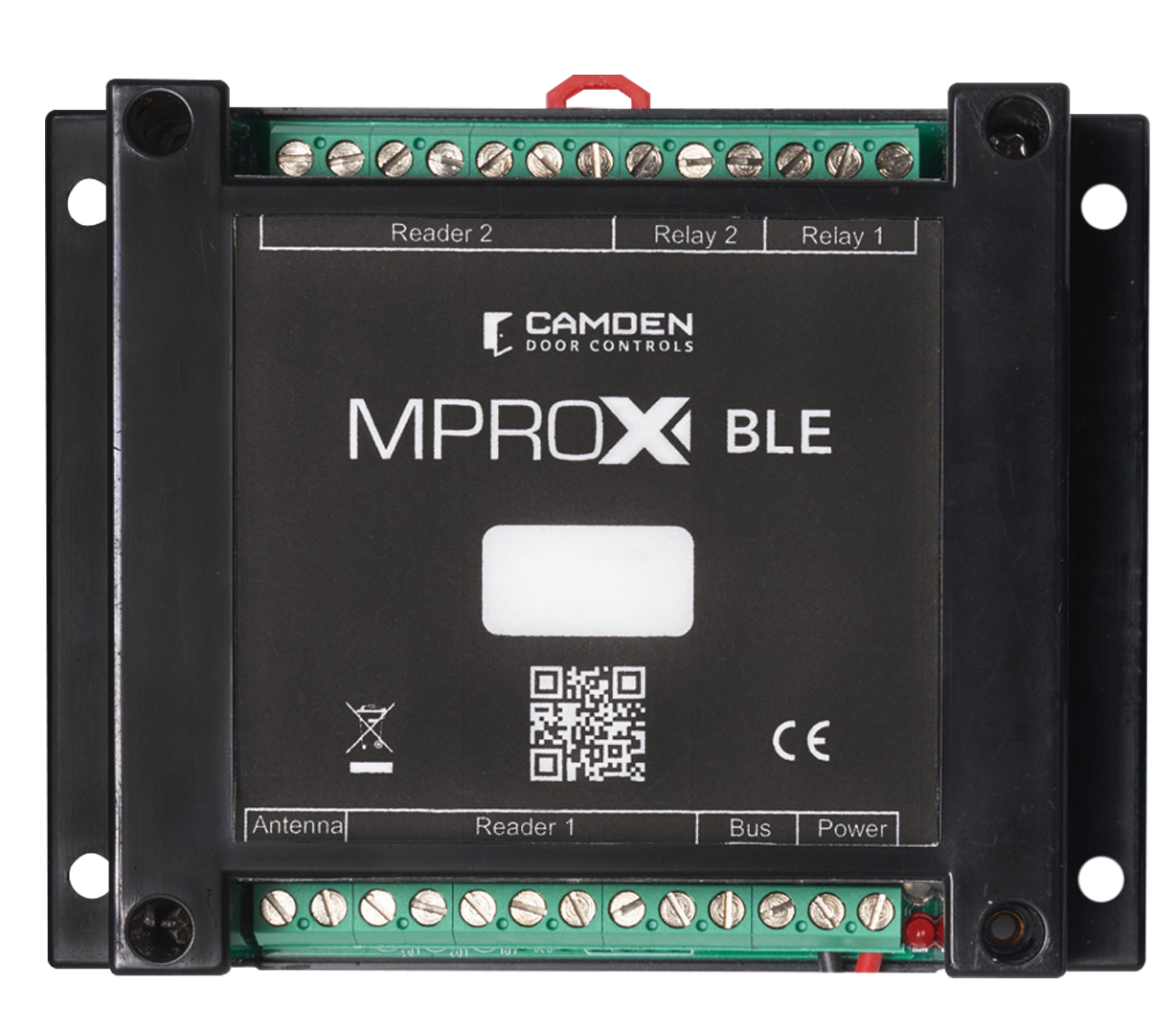 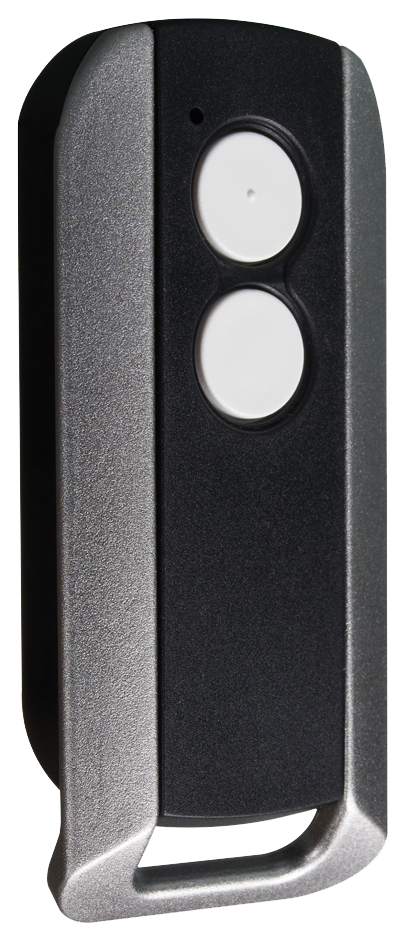 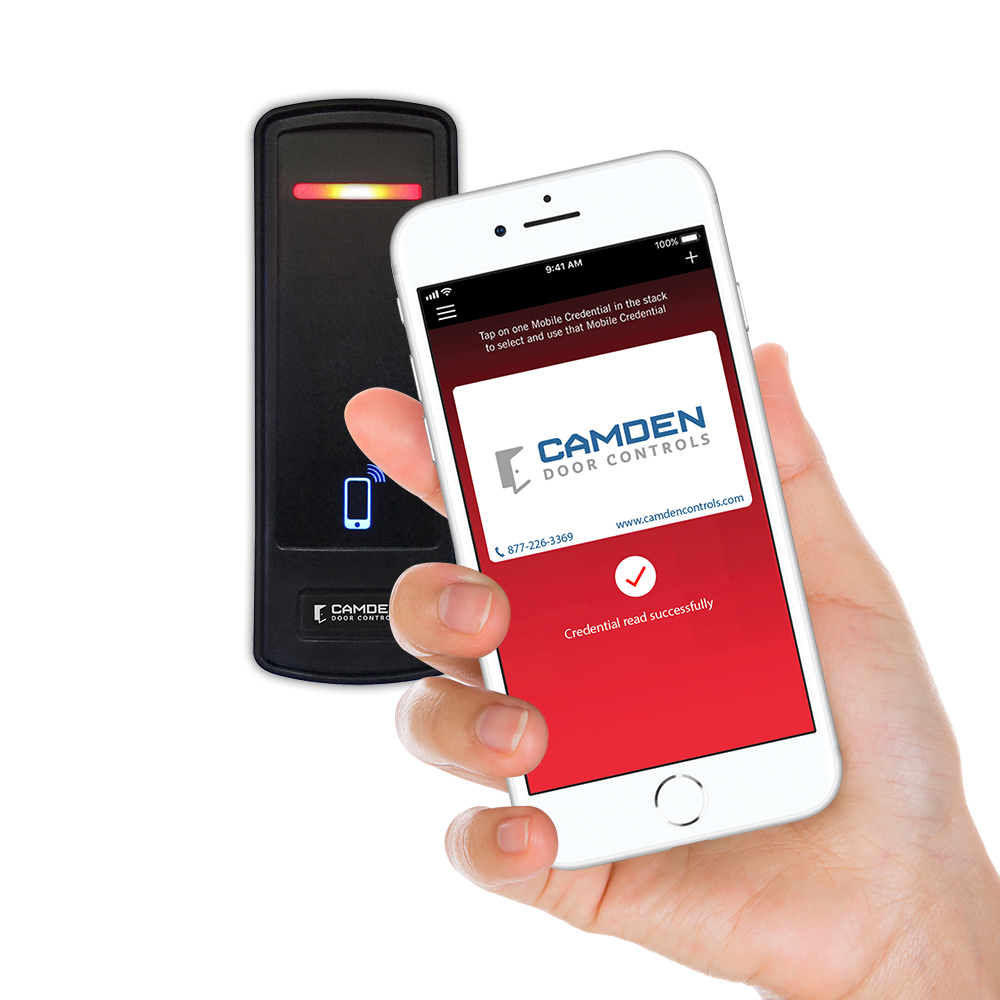 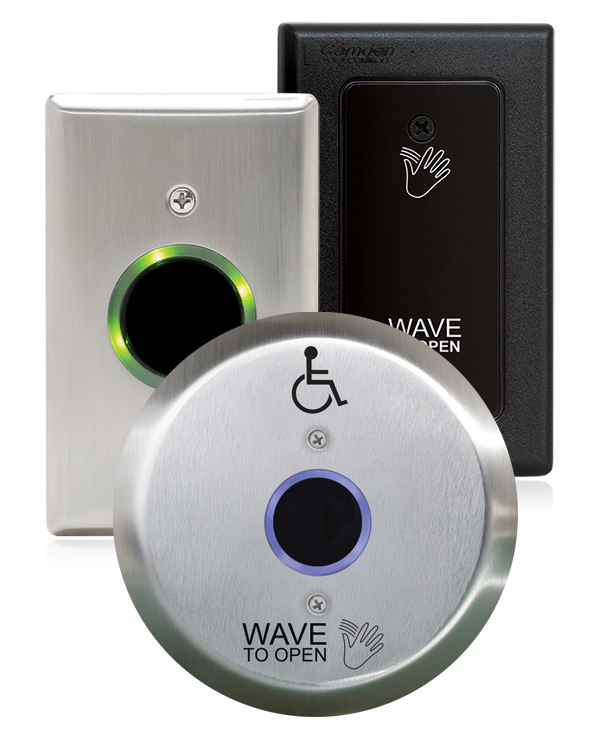 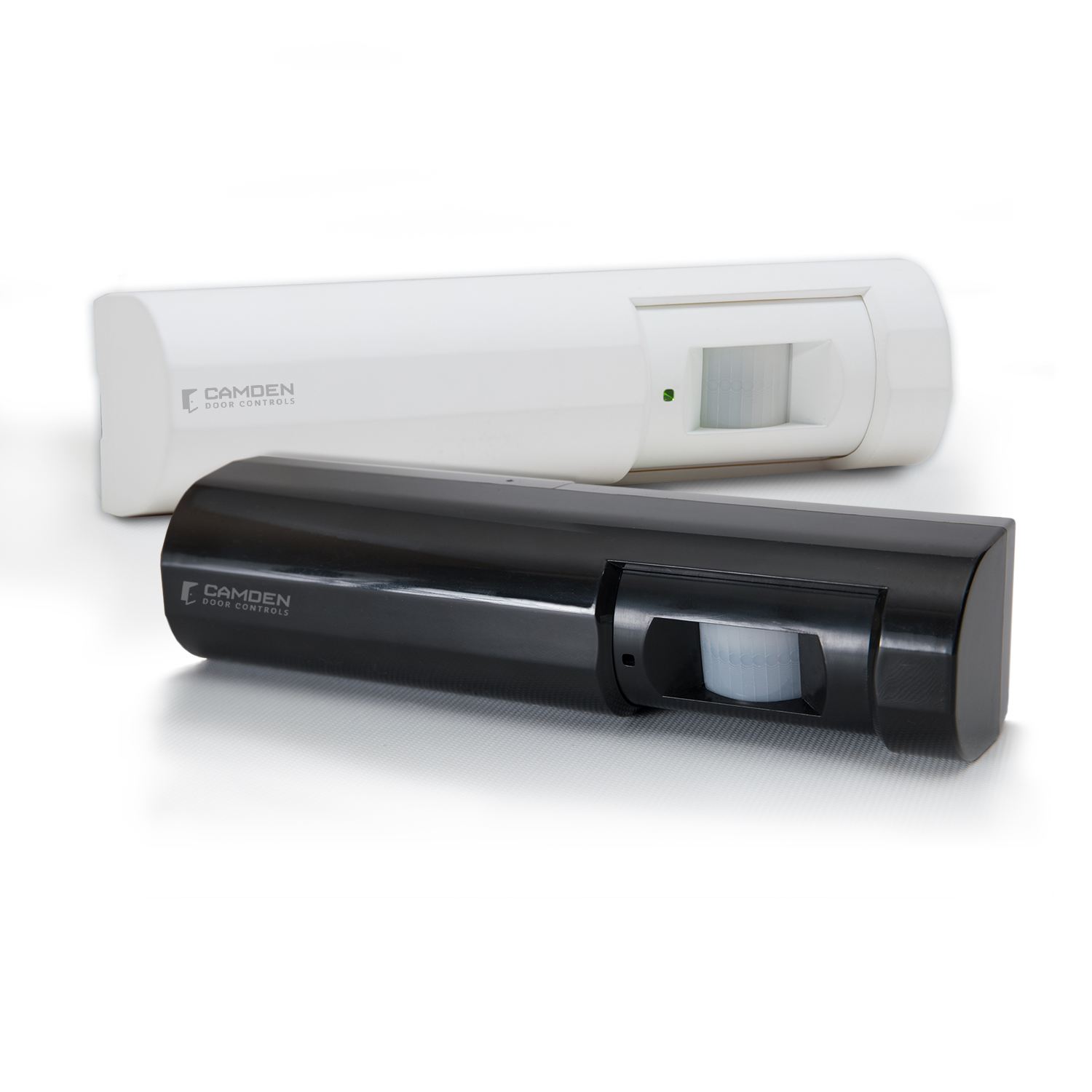 MPROX-BLE STAND-ALONESINGLE DOOR CONTROLLER
JUNE 2021
CONTACTLESS/FRICTIONLESS ACCESS CONTROL
THE NEW NORMAL
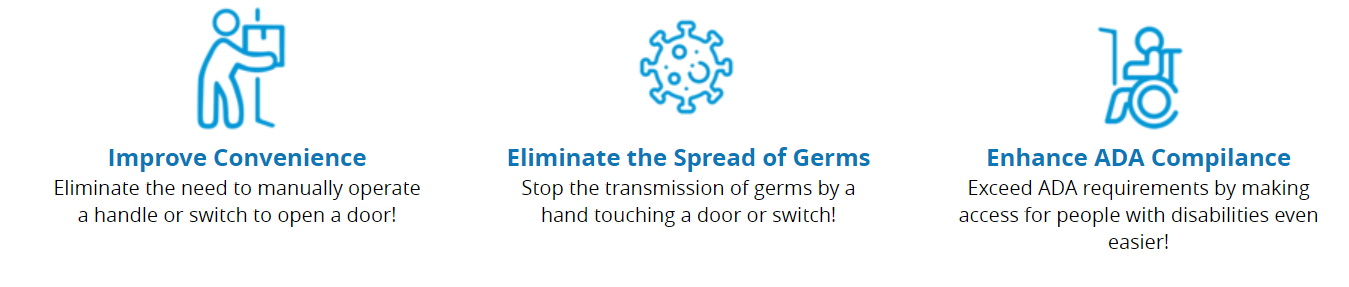 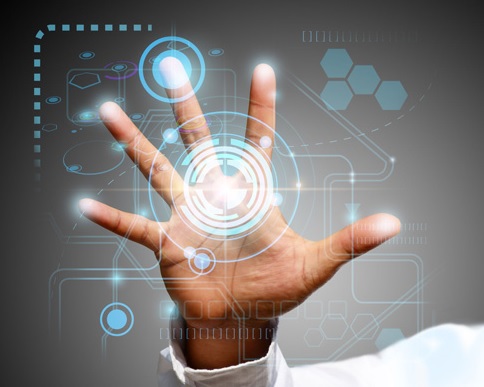 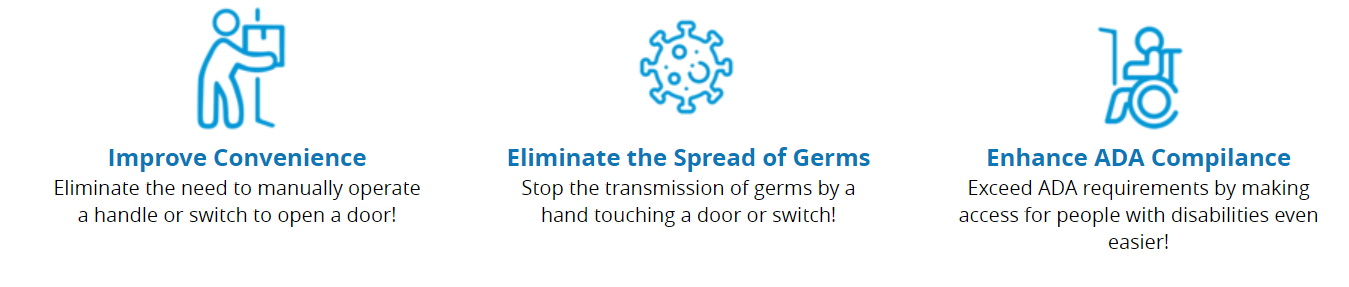 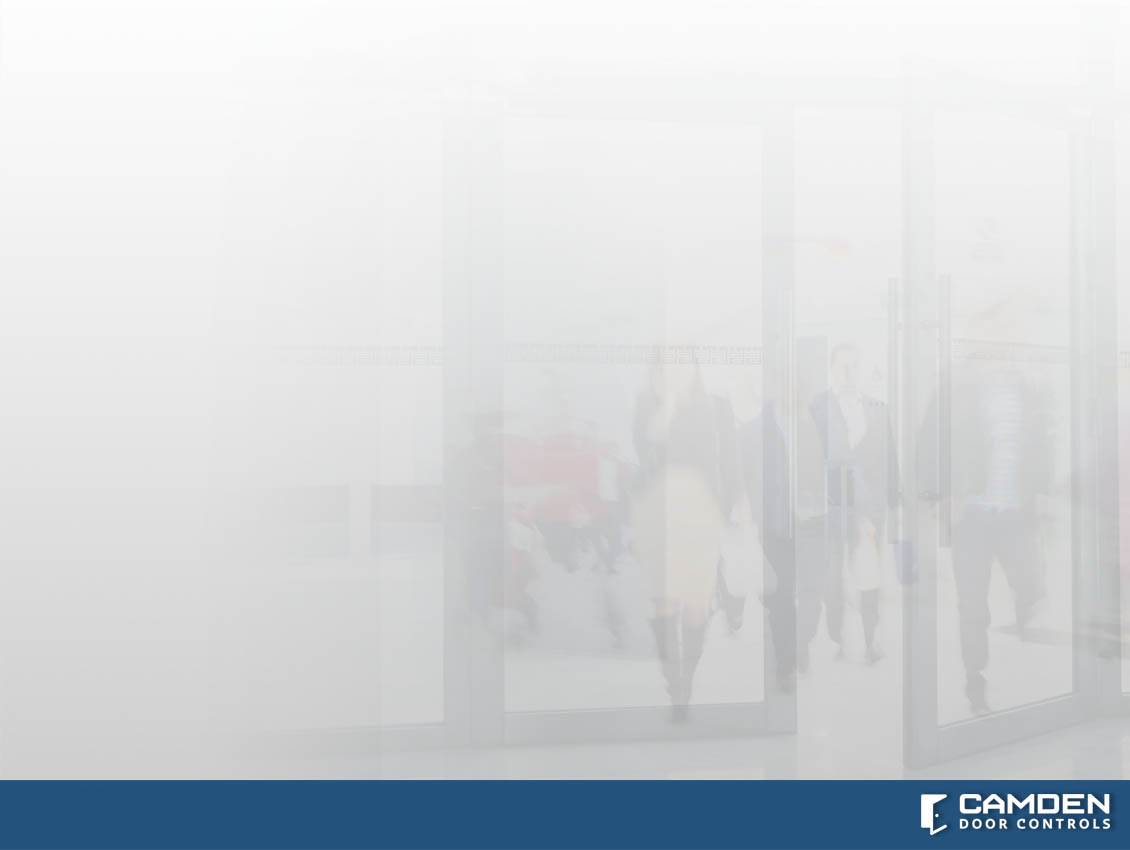 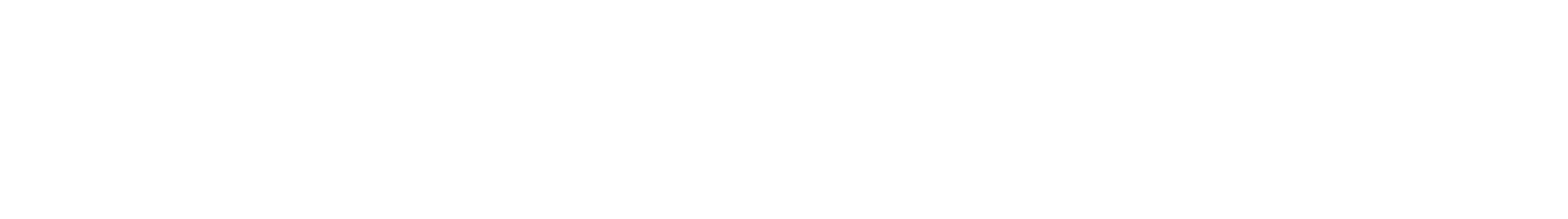 [Speaker Notes: The new norm of access control demands for a contactless solution. The MProxBLE accommodates these latest requirements.
Applications: Private washrooms, inventory rooms, parking lot, fenced in yards, small offices or stores, etc.]
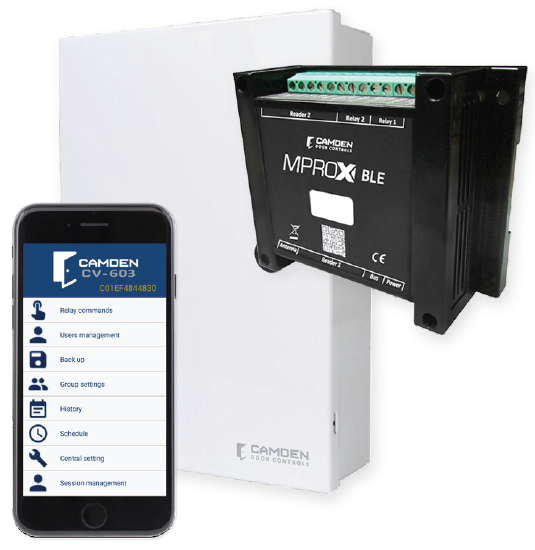 BYOD ACCESS CONTROL
Extremely easy and simplestand alone access control
No PC or monthly IP services required
No extra receiver required forlong range transmitter
Compatible to all Wiegand readers
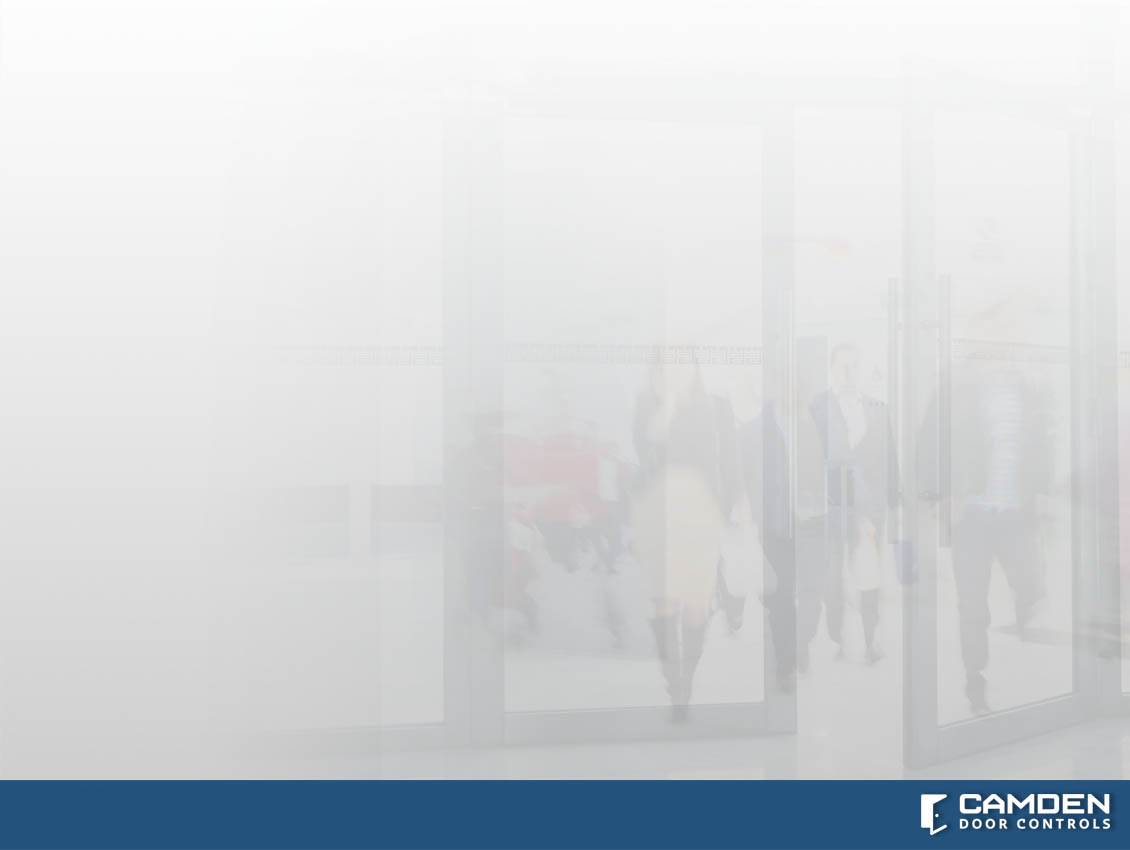 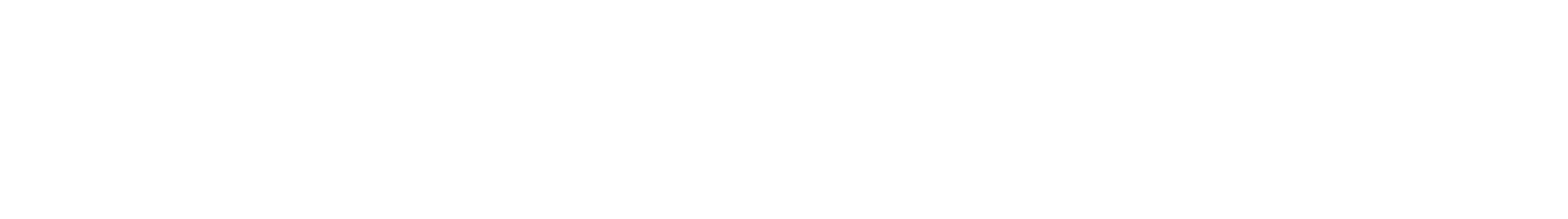 [Speaker Notes: Features:
Configured via iOS or by Android devices.]
8-1/16” x 11-5/15” x 3-1/8”
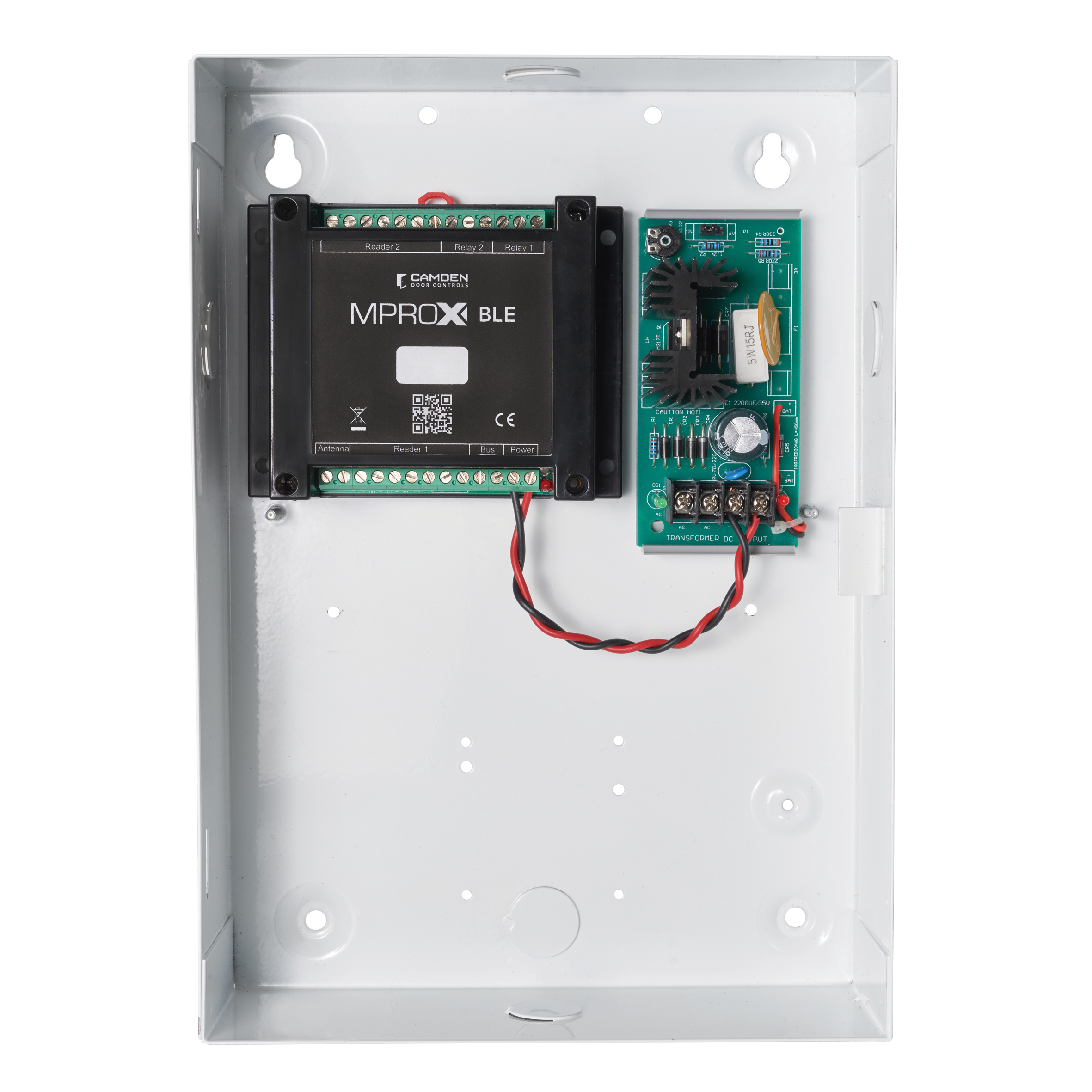 Model: CV-603- Controller Only
Model: CV-603PS- Controller cabinet with power supply  and plug in transformer
Model: CV-603PS-K1Kit Includes:- MProx-BLE controller- Lockable metal cabinet- 12 VDC battery back up power supply- 16 VAC plug in transformer- CV-7400 proximity card reader and key tag
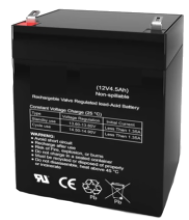 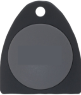 Key tag
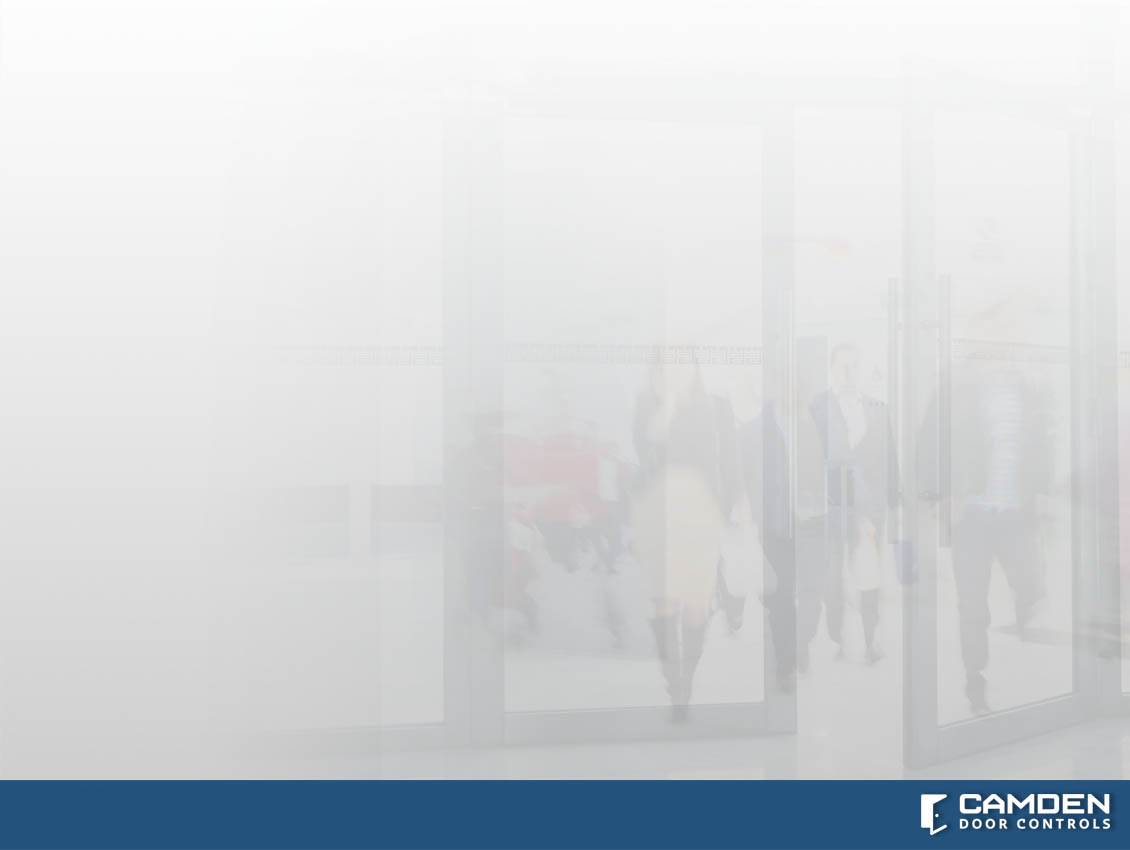 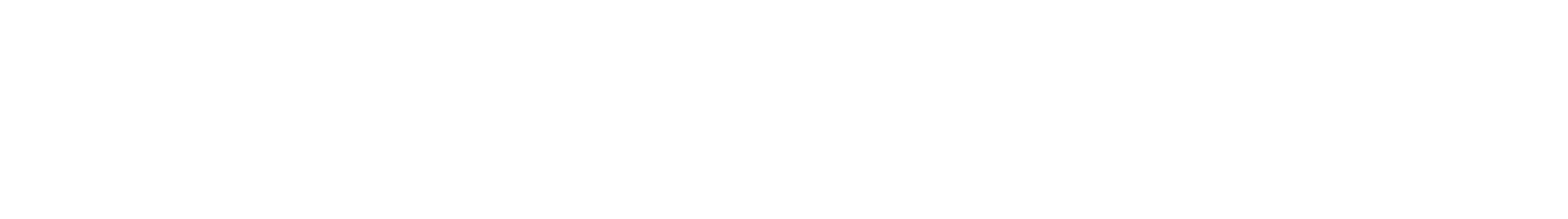 [Speaker Notes: 8 1/16” wide x 11 5/16” high x 3 1/8” deep. – lockable cabinet, lock provided separately. 
A 12 VDC, (1.5 Amp without battery backup) UL power supply. 130 mA charging current for 4AH rechargeable battery supplied separately. {Powered for two days with a card reader and still energized our CX-ED1079 door strike}]
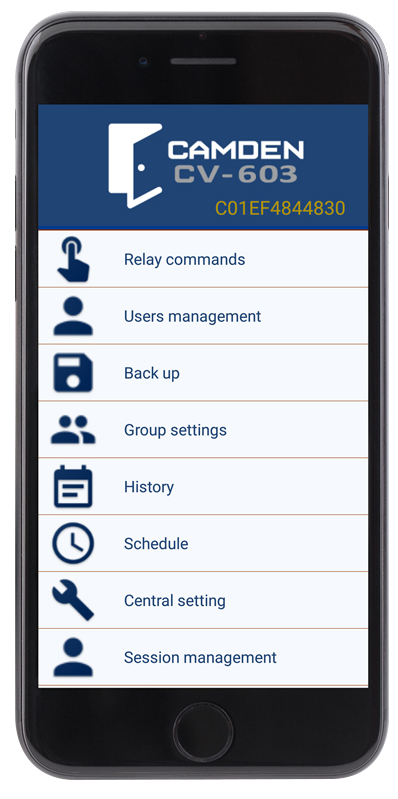 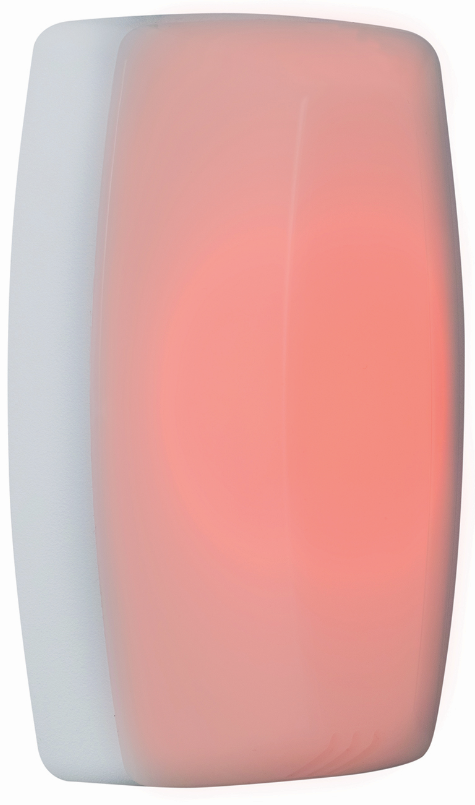 Local Alarm Annunciator
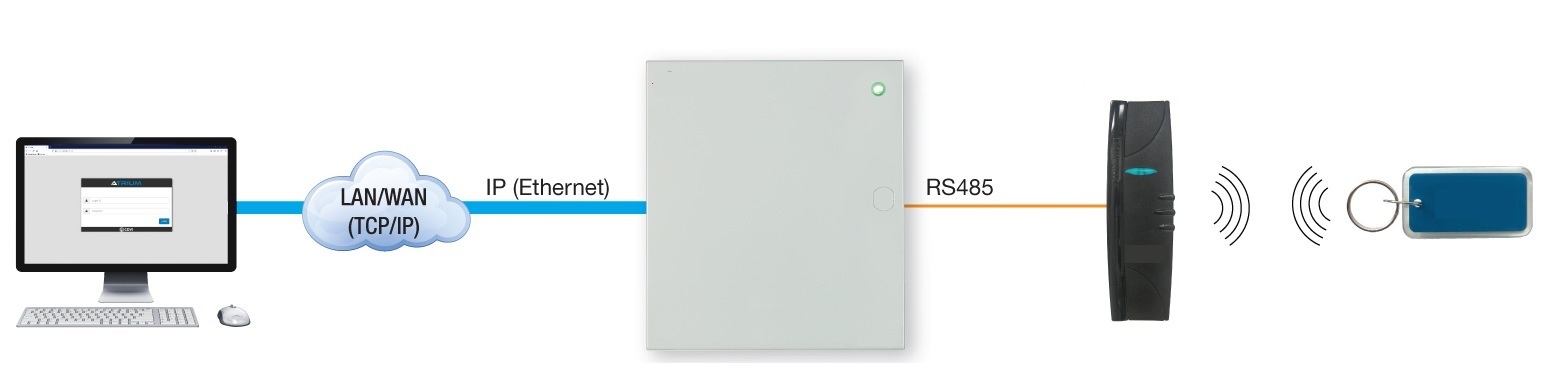 Card Reader
Controller Cabinet
Credentials
No dedicated PC required
No monthly subscription services
No proprietary card readers
BYOD configurator
UNIQUE
FEATURES
Alarm notification
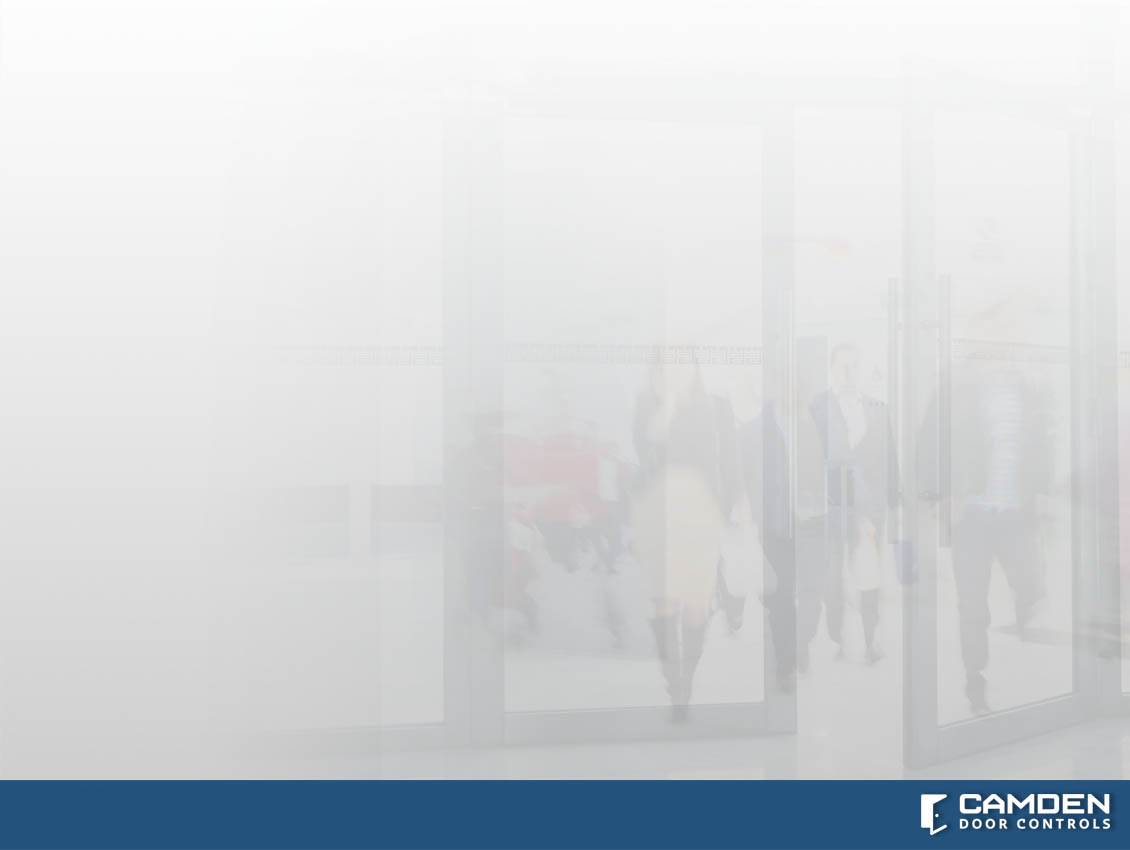 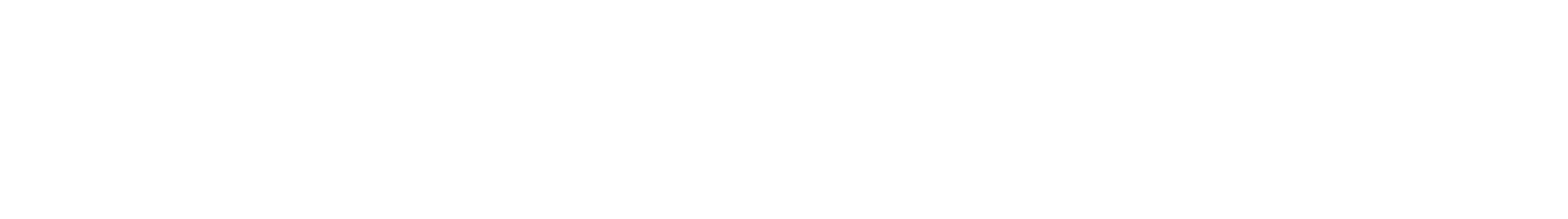 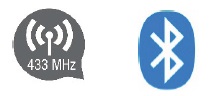 CONTROLLER HARDWARE CONNECTIONS
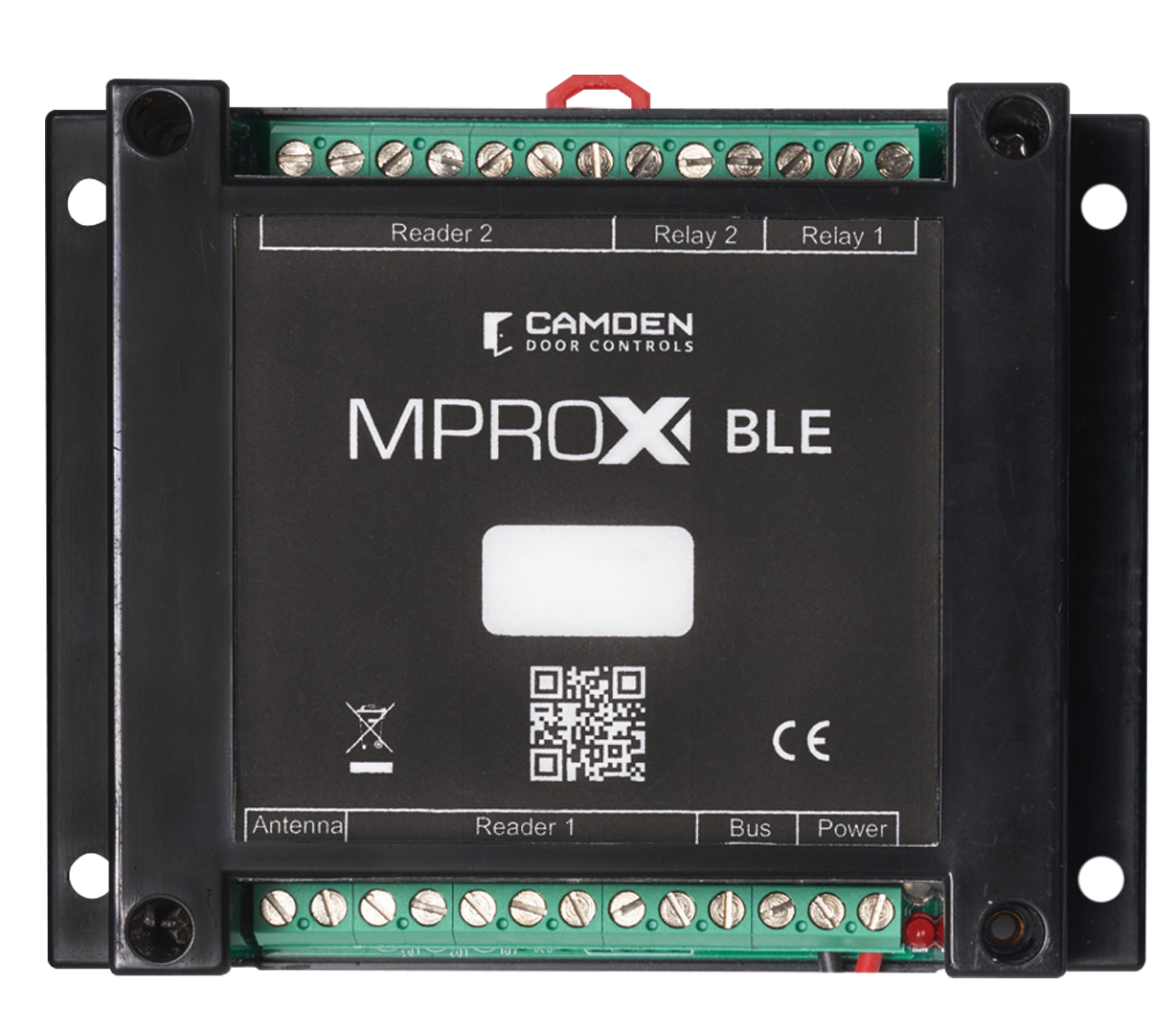 Two Card Reader Ports- 26, 30, 34 and 37 Wiegand formats
DC Power- 12 VDC, < 100mA
Relay 1- Form C, Door hardware control
Relay 2- Form C, Door hardware & alarm
Antenna- 433Mhz. for two button transmitter
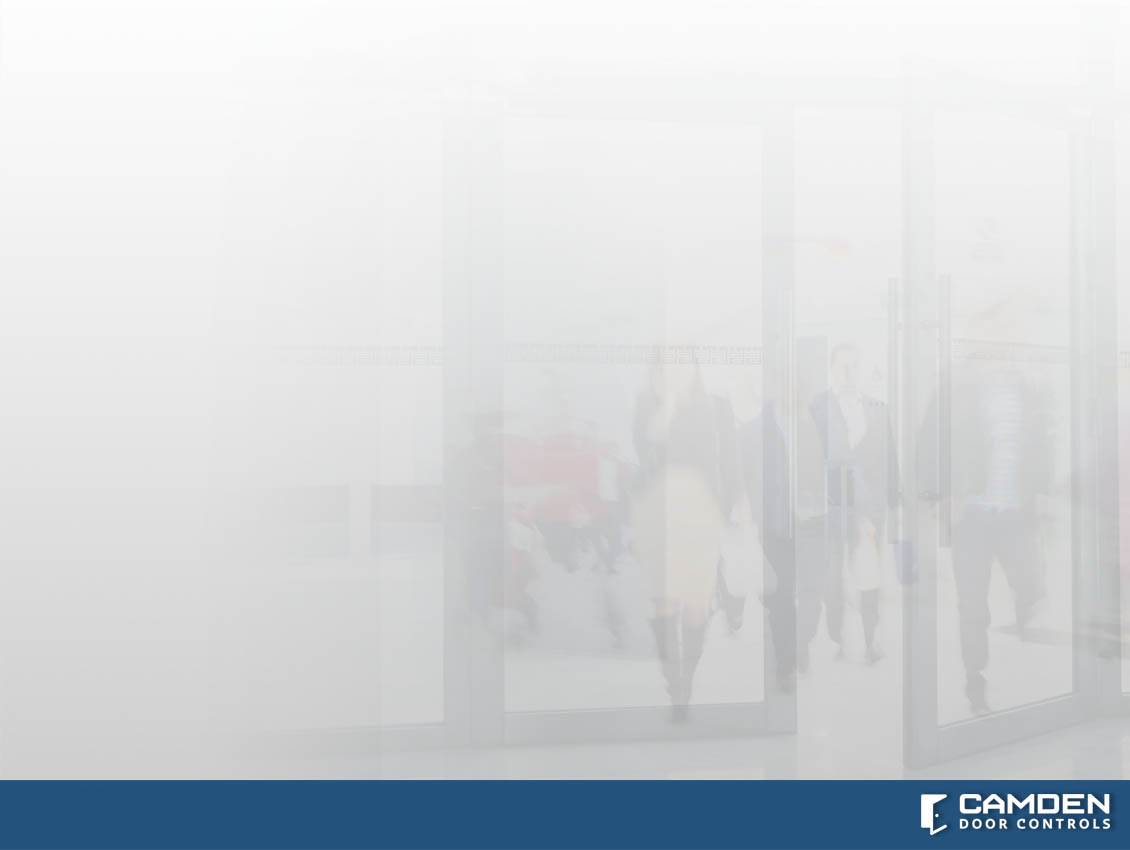 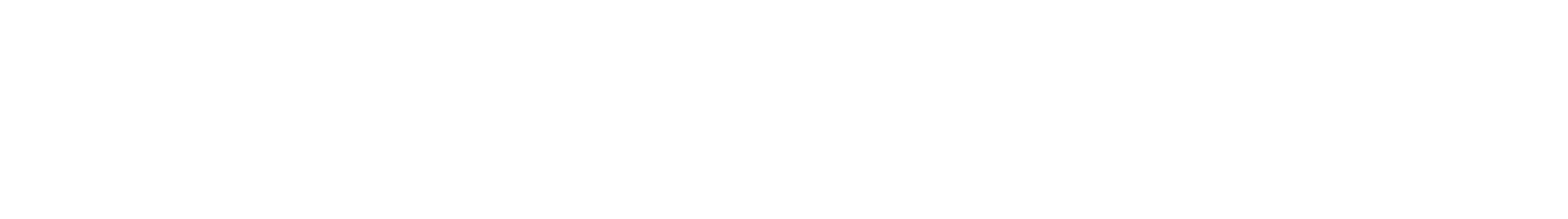 [Speaker Notes: Built-in 433 MHz encrypted receiver and a ClassII Bluetooth transceiver. Relays are rated at 1 Amp, 30 volt to control both 12 and 24 volt door strikes or maglocks.]
LED VISUAL INDICATORS
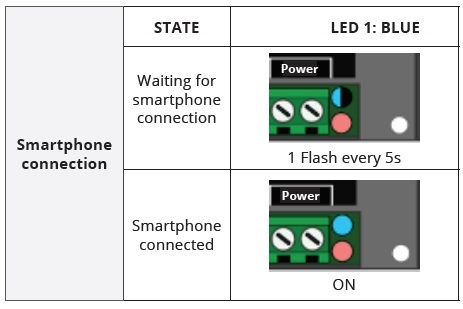 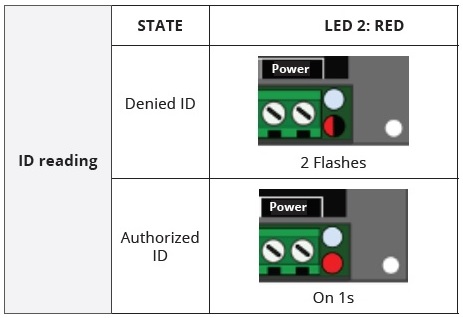 Quick and easy confirmation and diagnosing
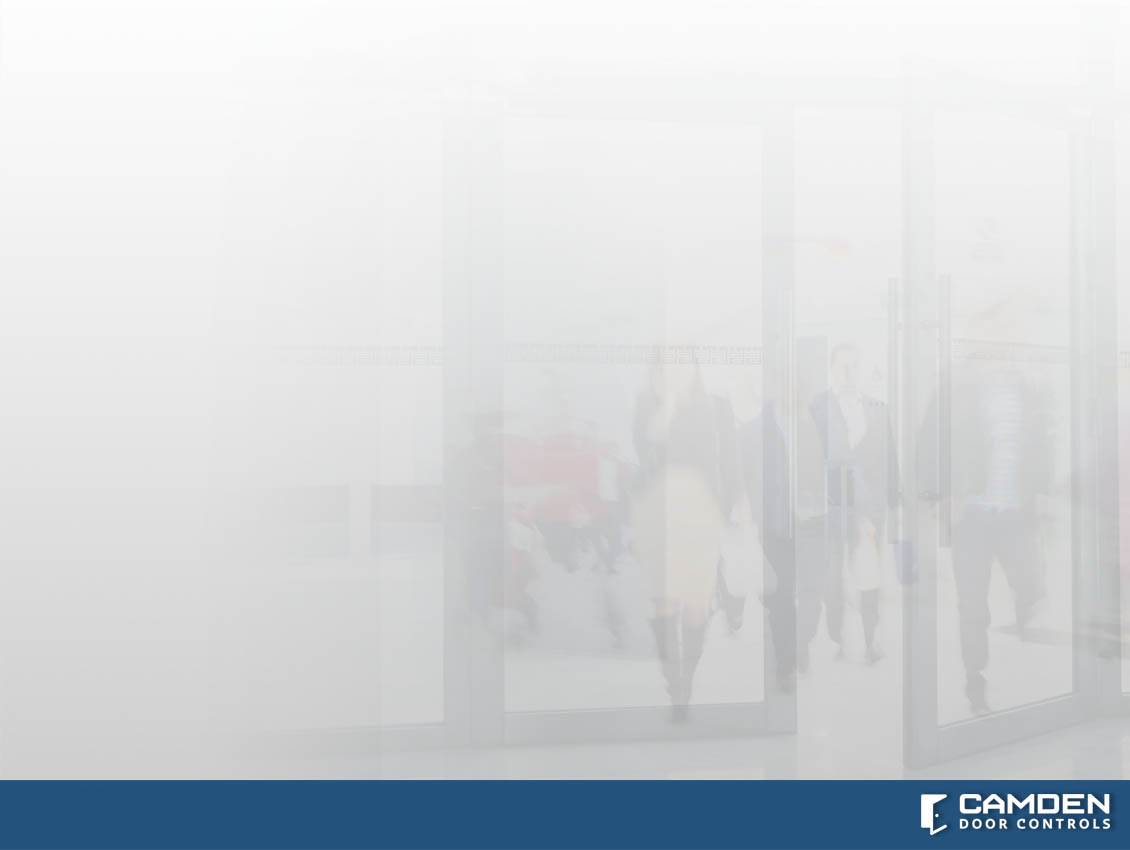 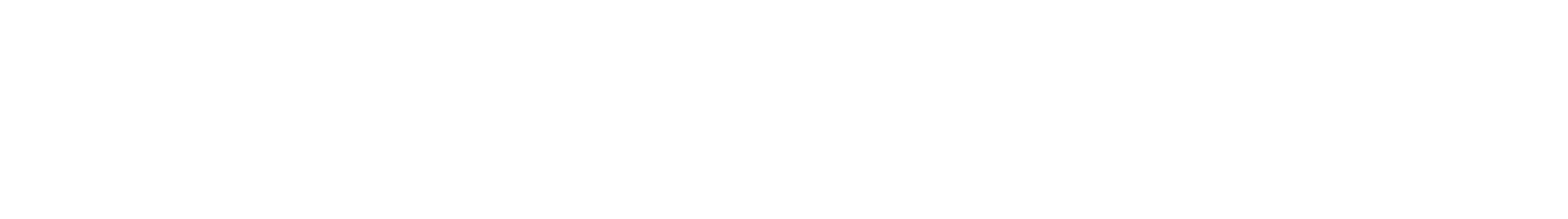 [Speaker Notes: Power Supply LEDs; red for AC power, green for DC power.
The Controller LED; blue and red flash pattern provides visual confirmation. Notice the 2 red flashes when a credential is denied, and the door relay is not energized versus a one second, ON red LED when access is granted.
The blue, one second blinking confirms the controller is on standby and ready to accept a Bluetooth device with the MProxBLE app.]
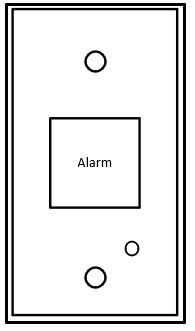 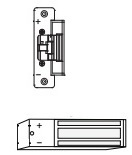 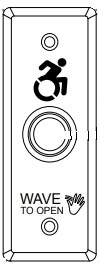 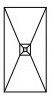 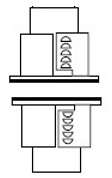 Two Card Reader Ports- IN/OUT Anti-pass back
Request to Exit- PIR Wave to Exit or Above Door Detector
Door Position Switch- Concealed or surface mount or  latch monitor
Door Hardware- 12 VDC Door Strike or Mag lock
Alarm Annunciation- Local or Remote
Long Range Access- 433Mhz. encrypted 2-button transmitter
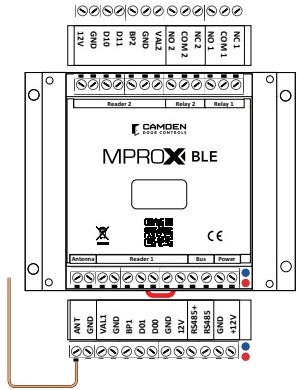 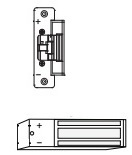 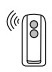 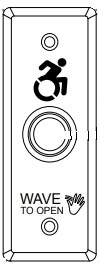 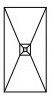 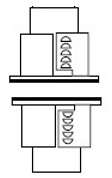 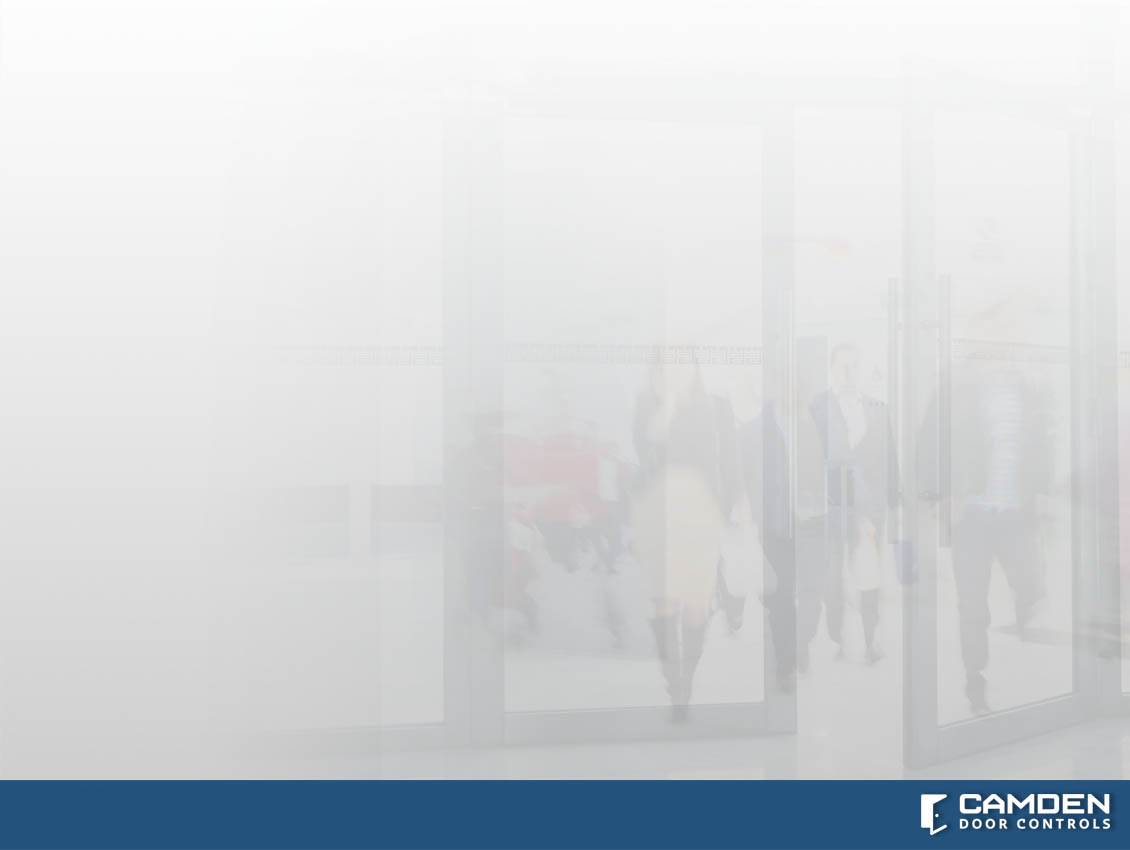 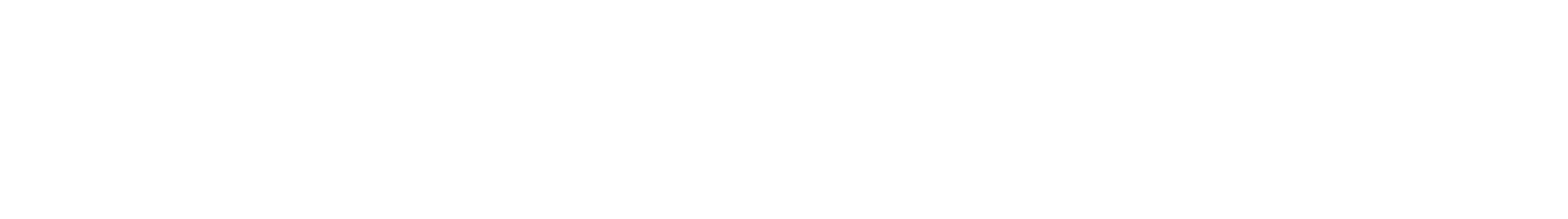 [Speaker Notes: Central Setting = Equipment Name, Anti-pass back, Daylight savings time, credential facility code.
Session Management = Select what information each 5 users see when they log in. User Management, Backup, History, Relay Commands, Schedule, Group Settings.]
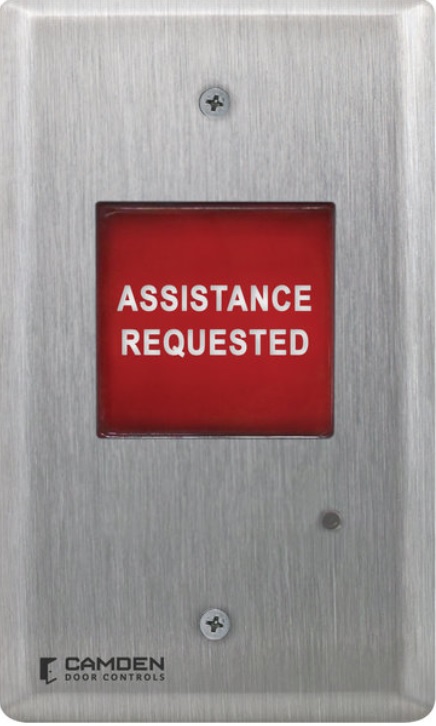 CV-603 Controller controls all peripheral devices for today’s access point.
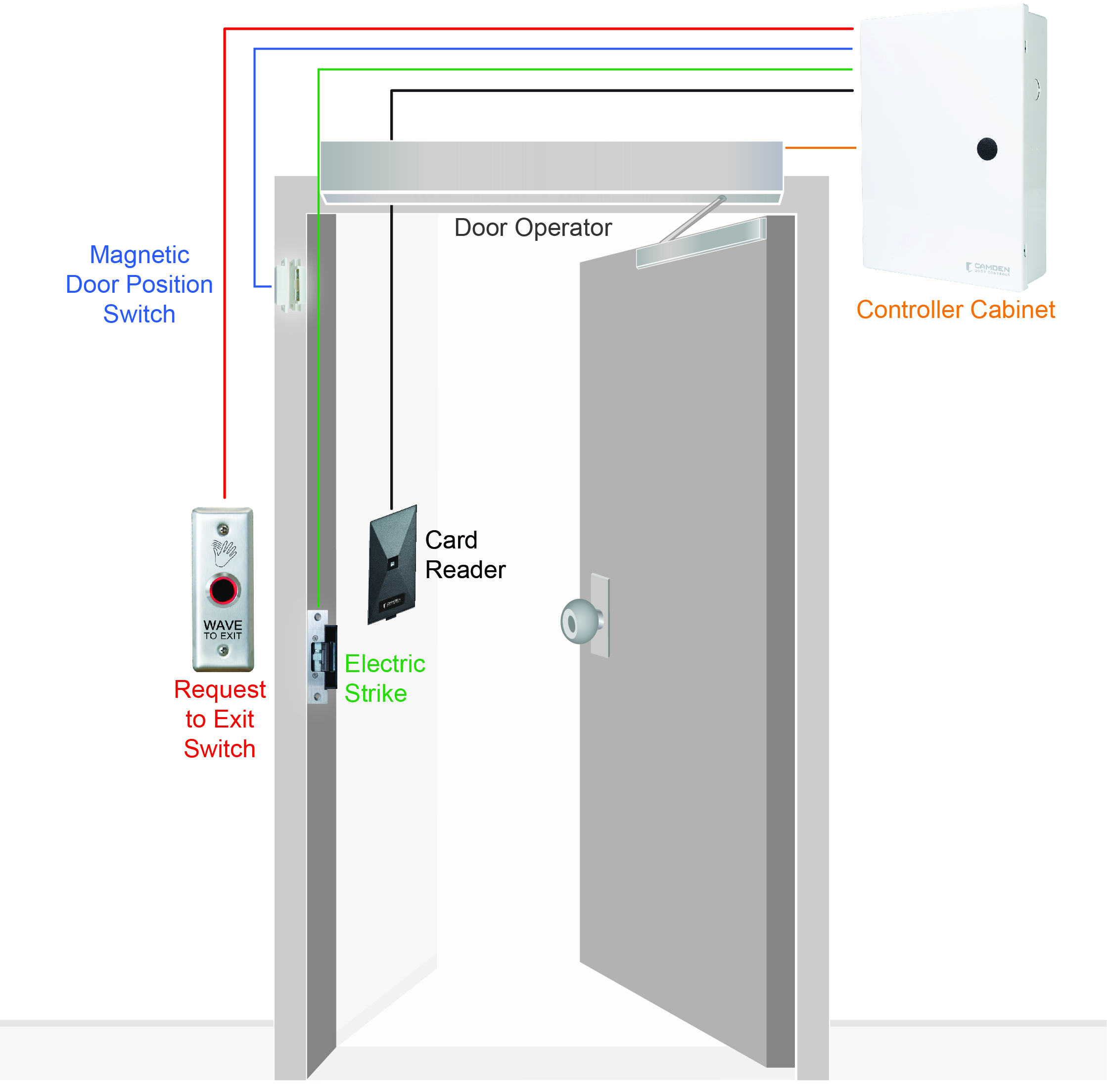 Wiegand Card Reader
Door Strike or Maglock
Door position switch
Request to exit switch
Automatic Door OperatorCX-12 module ordered separately
Local Alarm AnnunciatorCM-AF501SO or CM-AF140
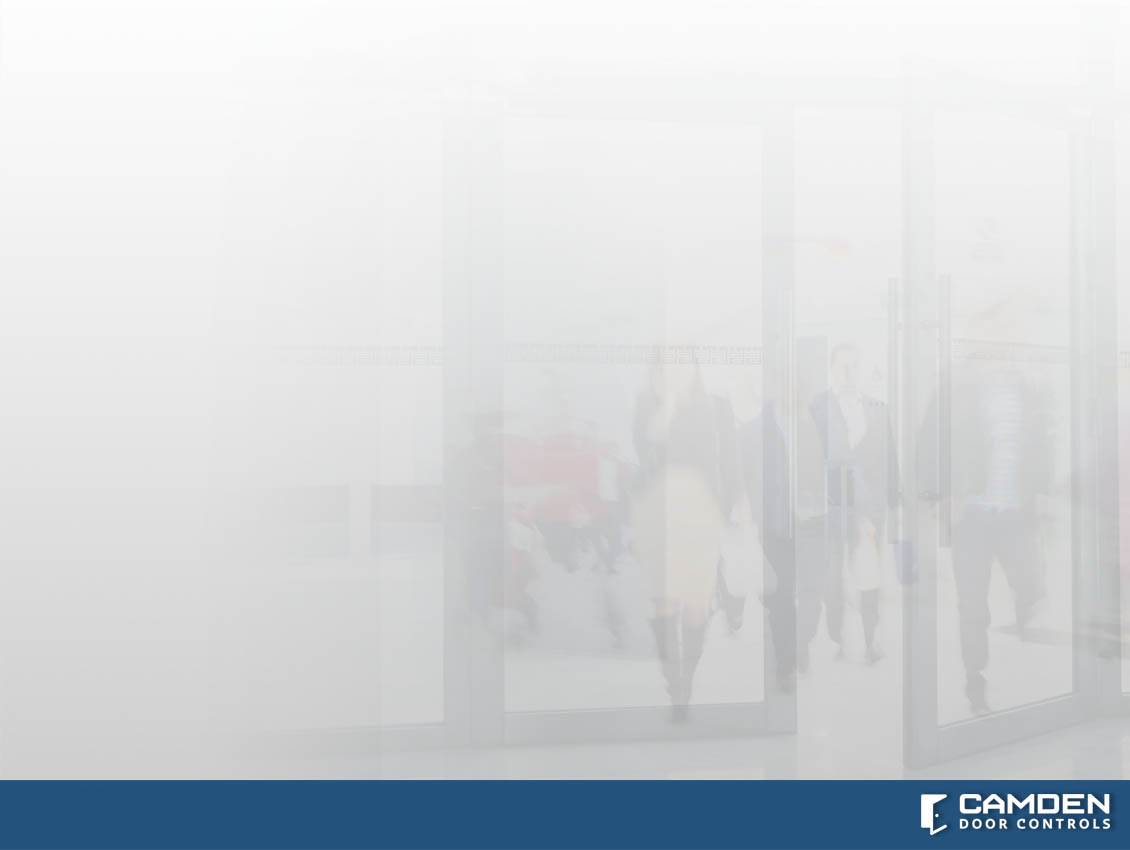 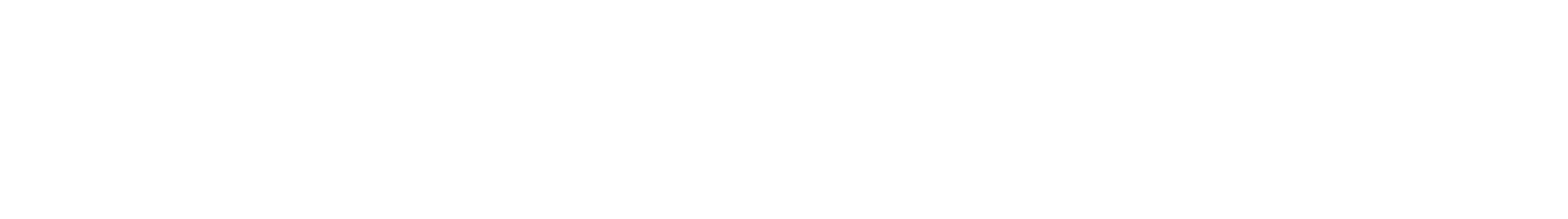 [Speaker Notes: By adding our isolation relay module, it is possible to provide form C contacts to a digital communicator or connect to an intrusion panel input.
By adding our CX12 door control module inside the cabinet, you can control an automatic door operator with an electric strike for no contact solutions.]
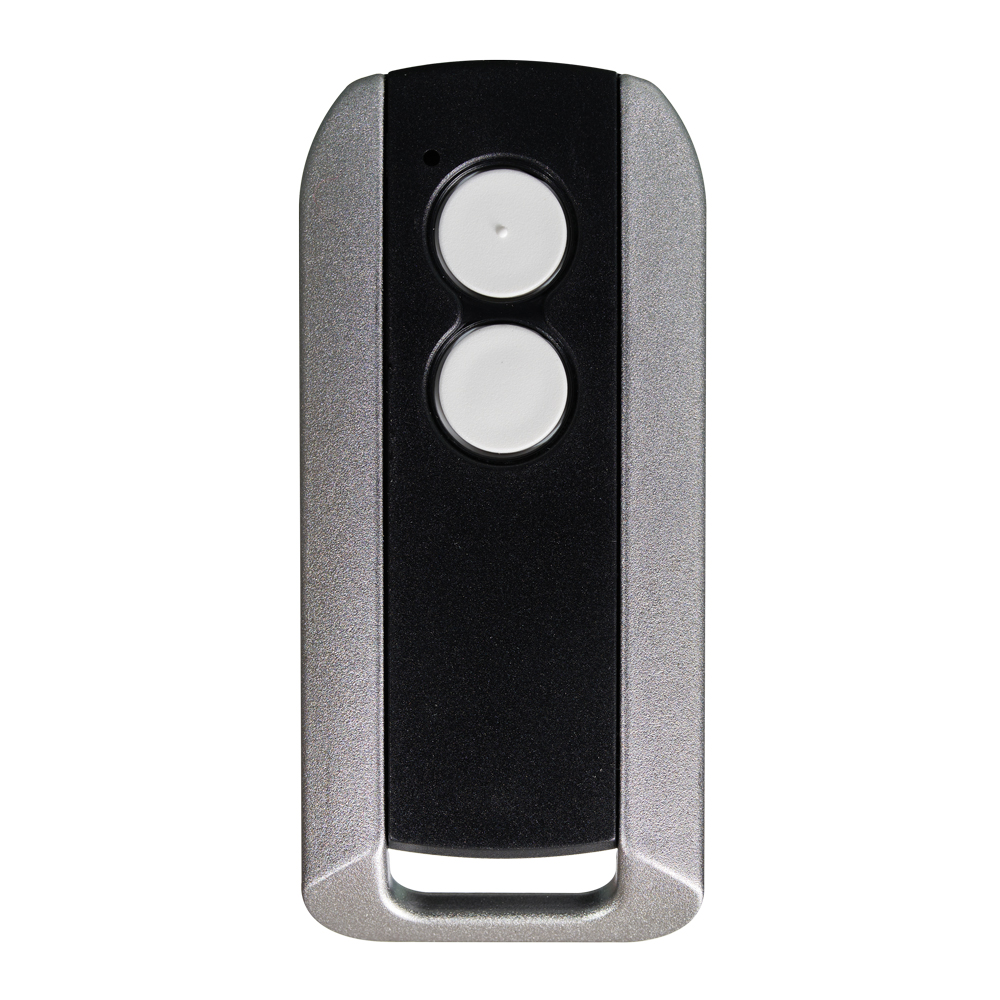 BUILT-INWIRELESS RECEIVER
433 Mhz. wireless receiver withAES 128 encryption
Reliable up to 100 feet range forparking applications
CV-TXM2 two button transmitter usesa readily available CR2032 coin battery
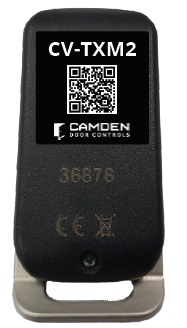 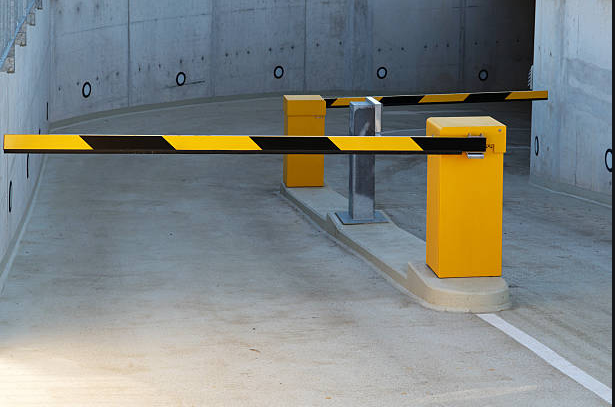 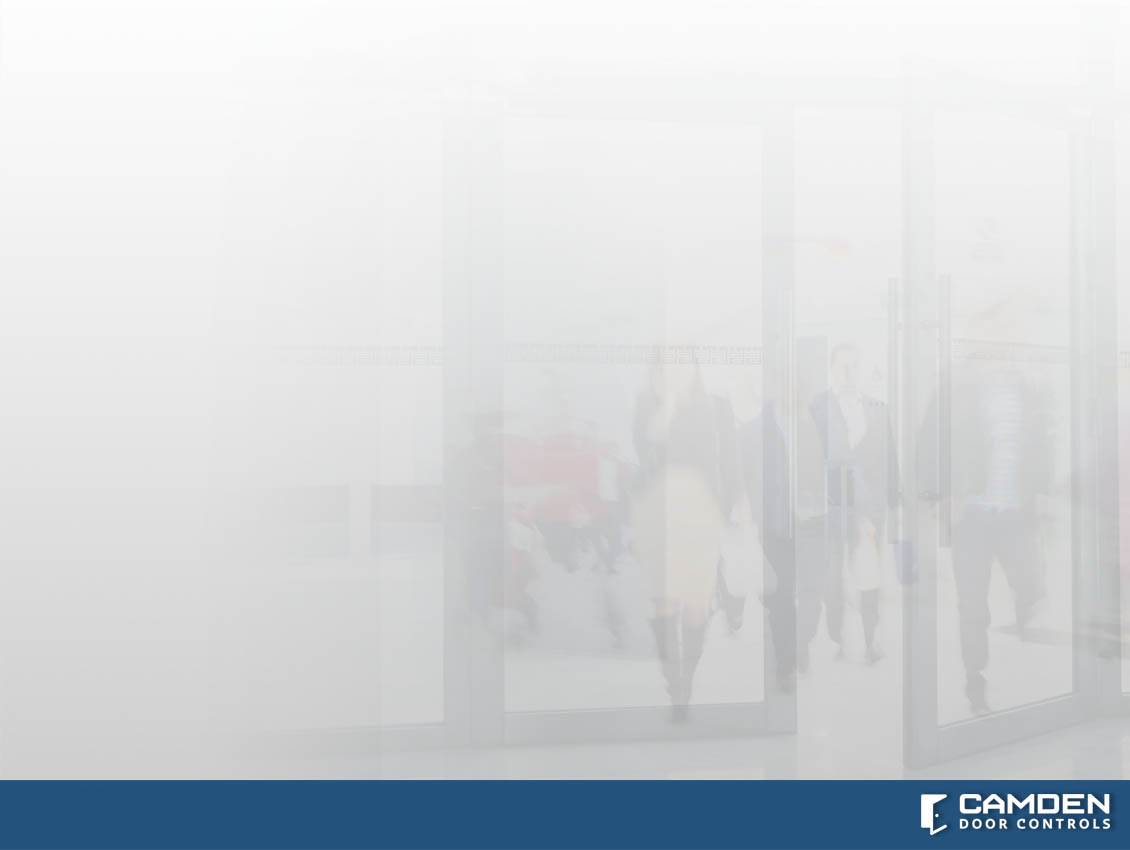 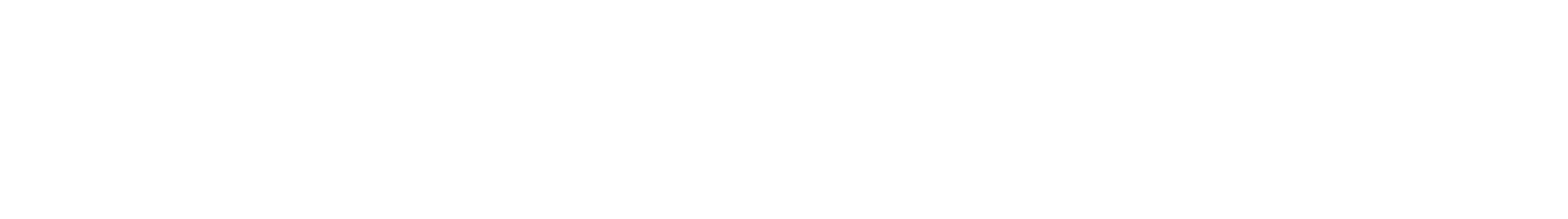 [Speaker Notes: Extremely durable metal case for long term reliability. Etched, not printed ID number on case to ensure long term legibility.
Hard anti-pass back feature available to prevent tail gating. App lets you reset the anti-pass back. Group feature can bypass anti-pass back and/or conditioning.]
First time connecting
Configured & data entered
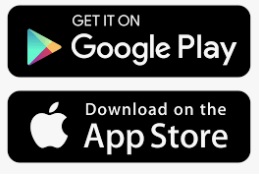 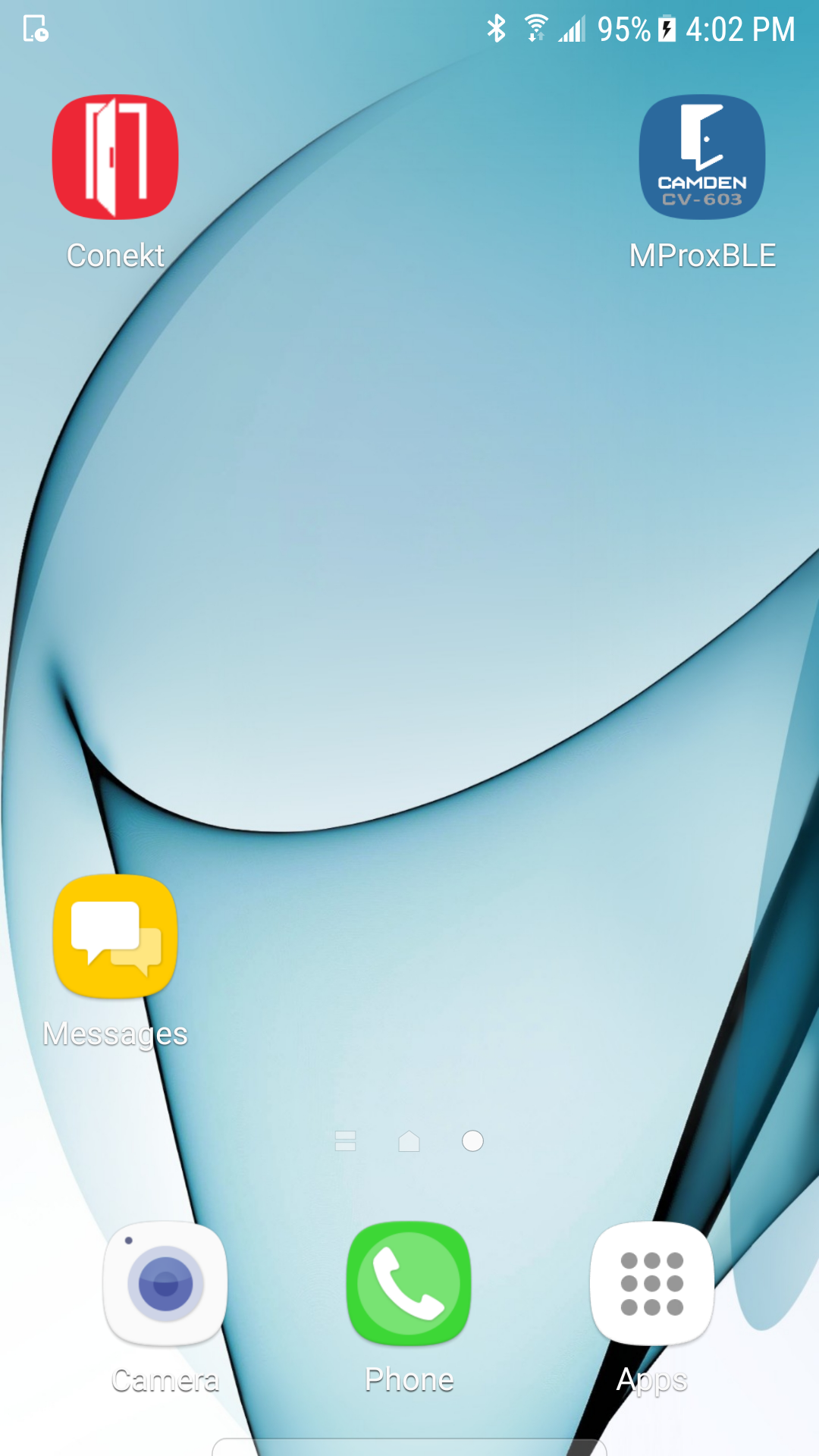 Tap image to play video
Tap image to play video
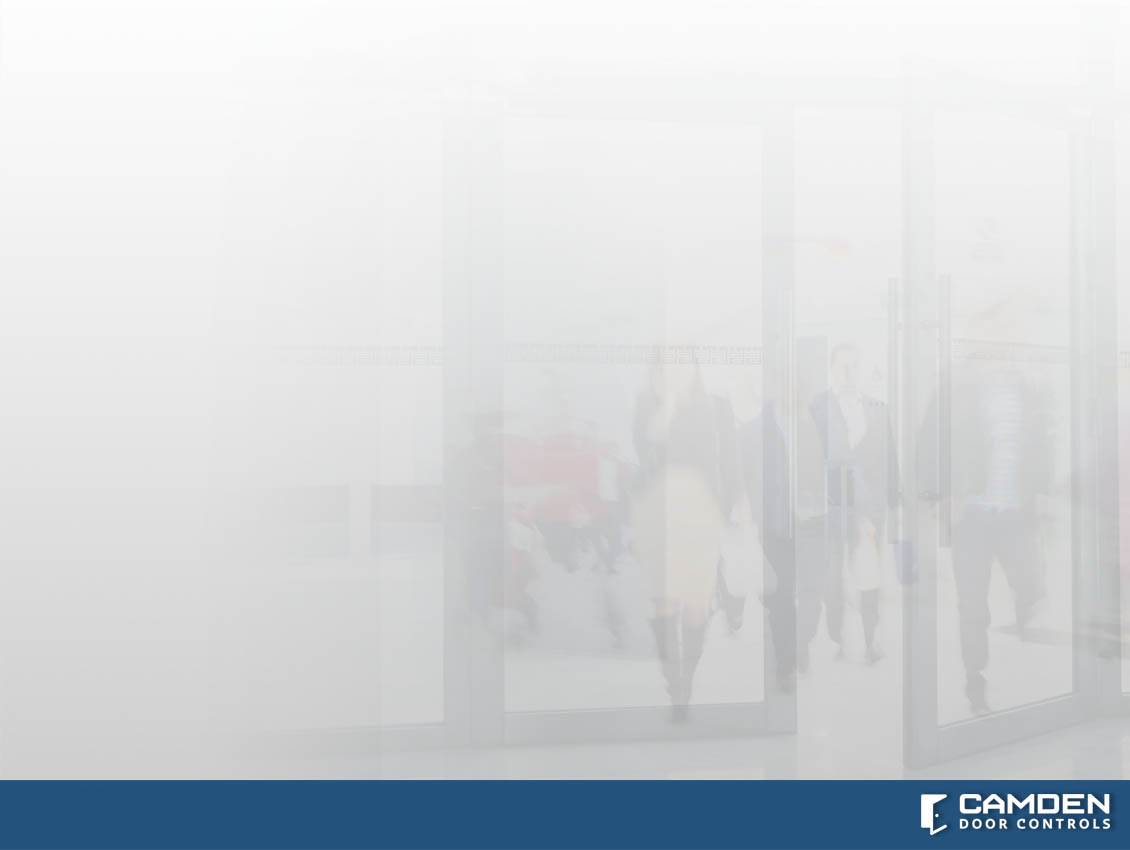 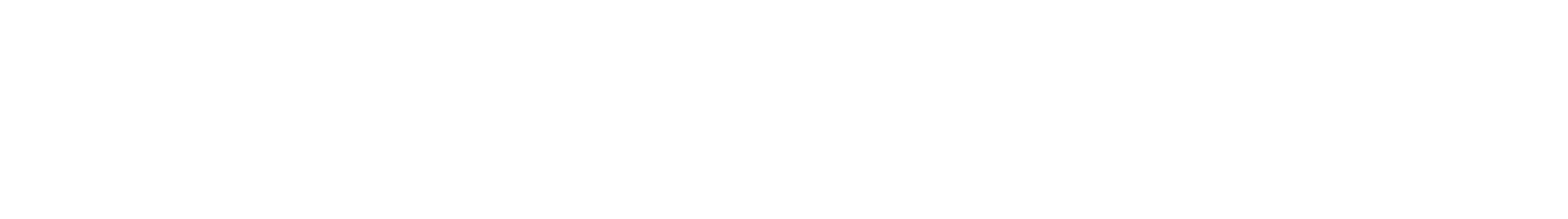 [Speaker Notes: Tap on MProxBLE icon to open app after downloading from Google Play or the Apple Store.
Uninitialized = First time connecting. Initialized = the controller is configured and the user data has been entered.
Under a minute to start working with the controller.]
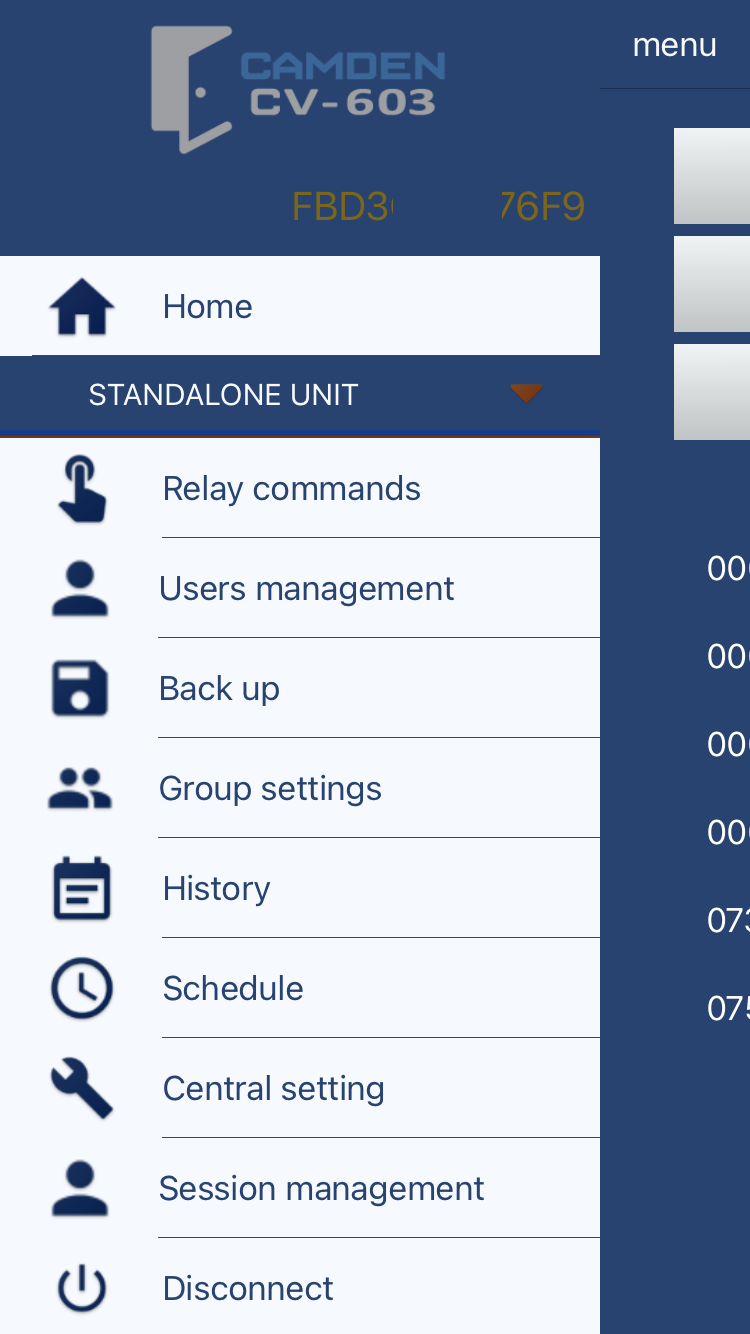 MAIN MENU
Relay Commands- Door control and alarm annunciation
User Management- Add User ID and information
Back Up- Save site file, export and import CSV files
Group Settings- Group users with common schedules  or permissions
History- Review and save activity
Schedule- 8 schedules, 12 holidays, 12 Special days
Central Setting- Common site information
Session Management- Five administration levels, passwords.
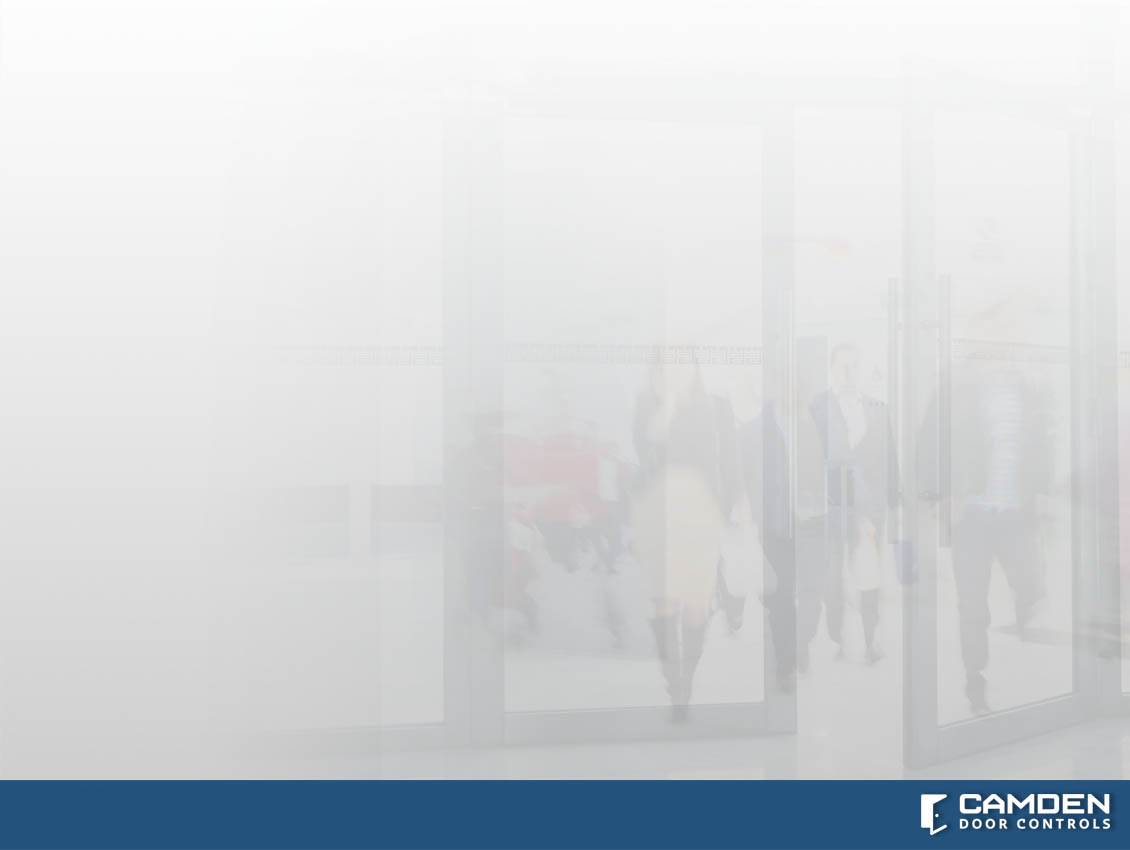 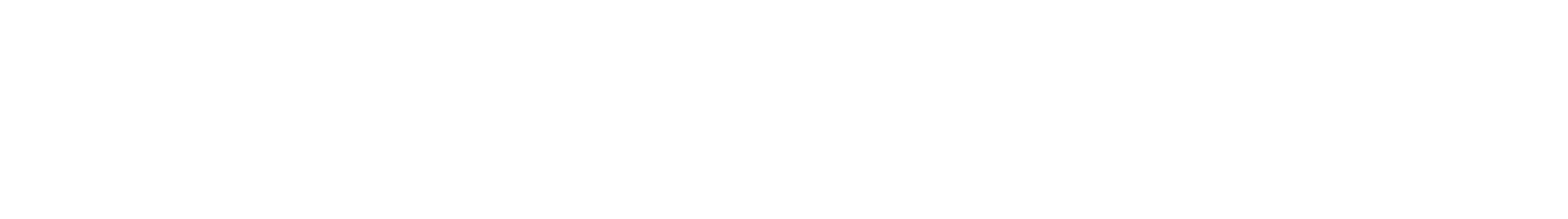 [Speaker Notes: Central Setting = Equipment Name, Anti-pass back, Daylight savings time, credential facility code.
Session Management = Select what information each 5 users see when they log in. User Management, Backup, History, Relay Commands, Schedule, Group Settings.]
APPLICATION DOCUMENT
ACCESS VIA THE APP
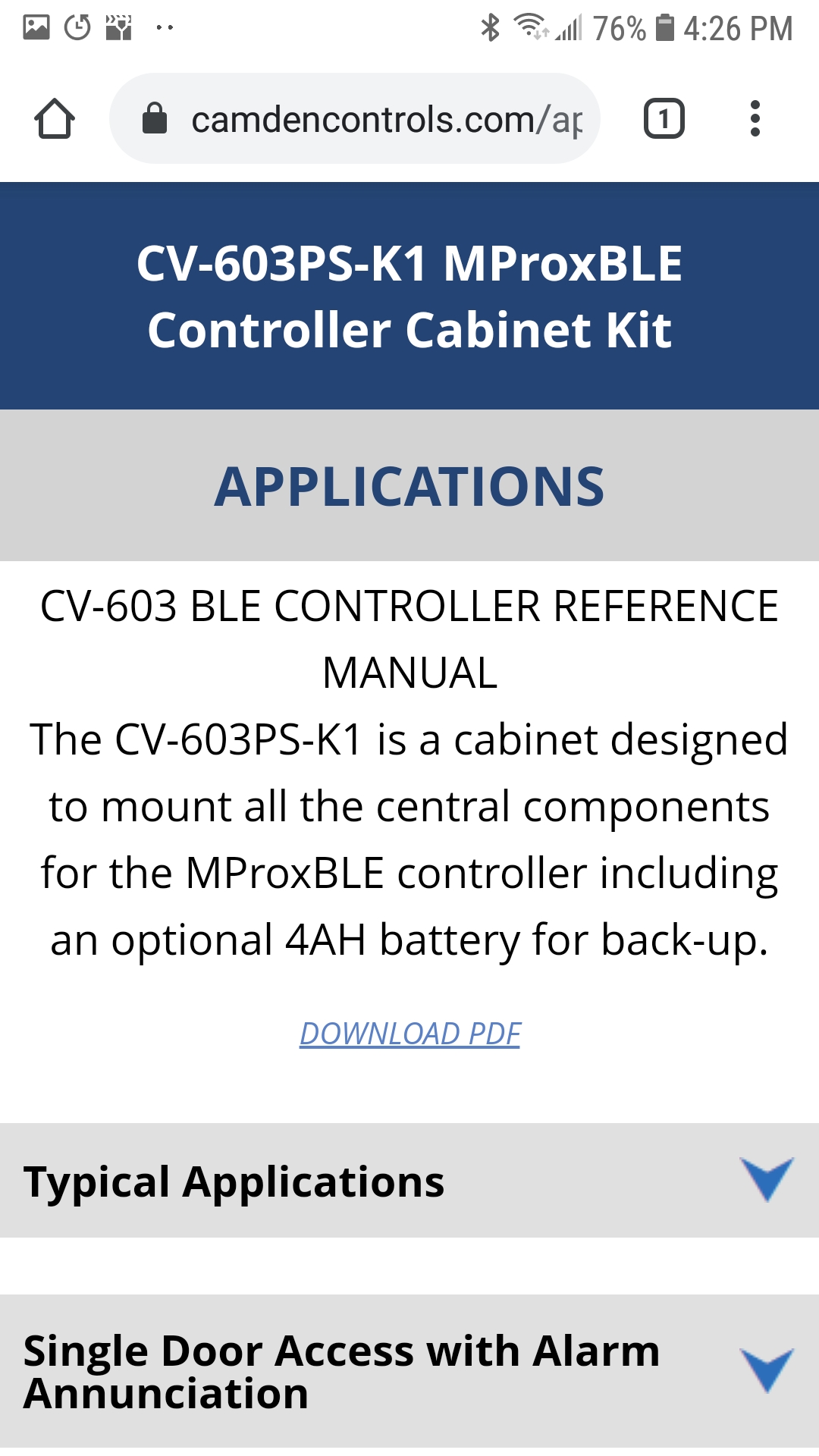 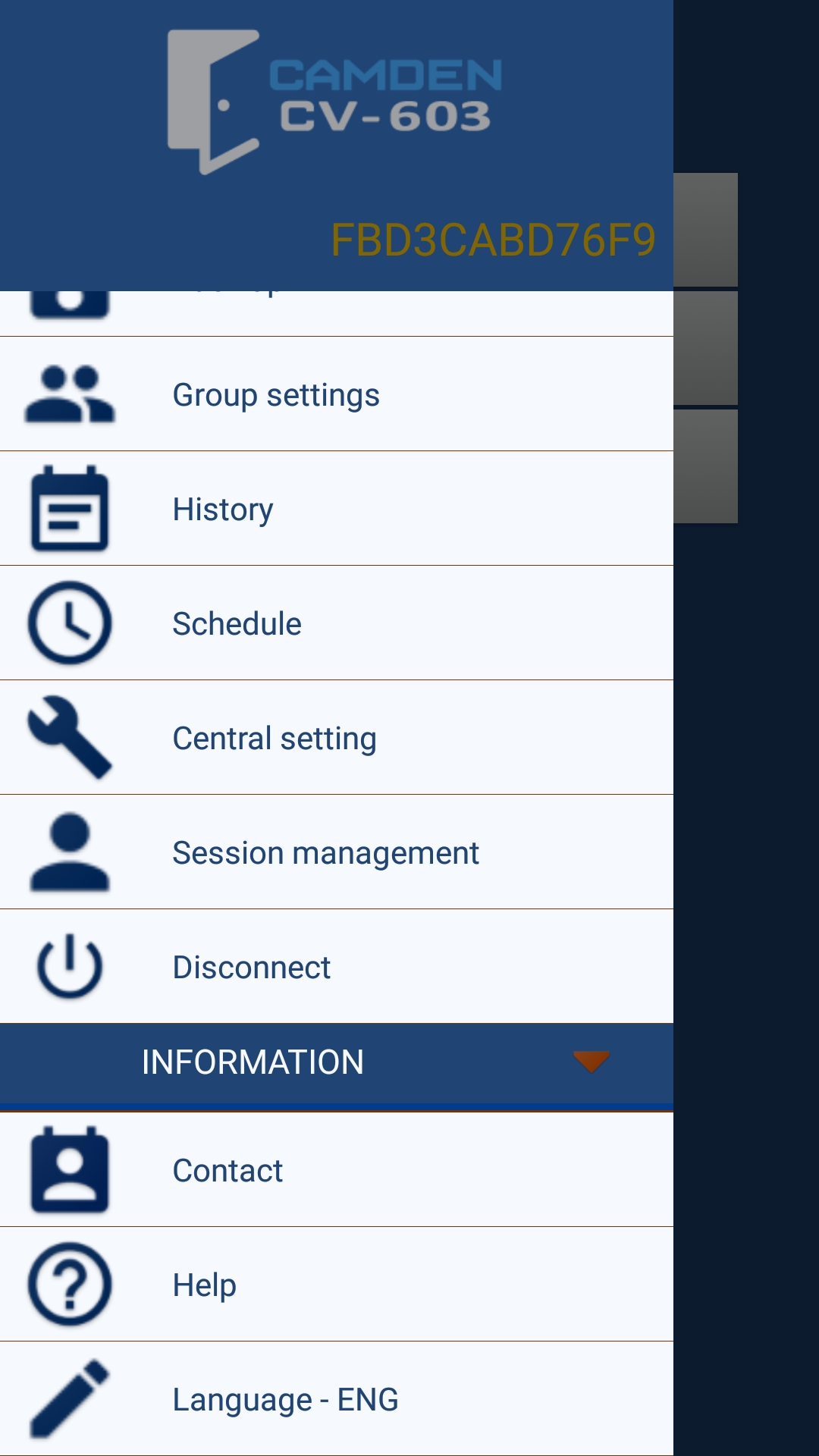 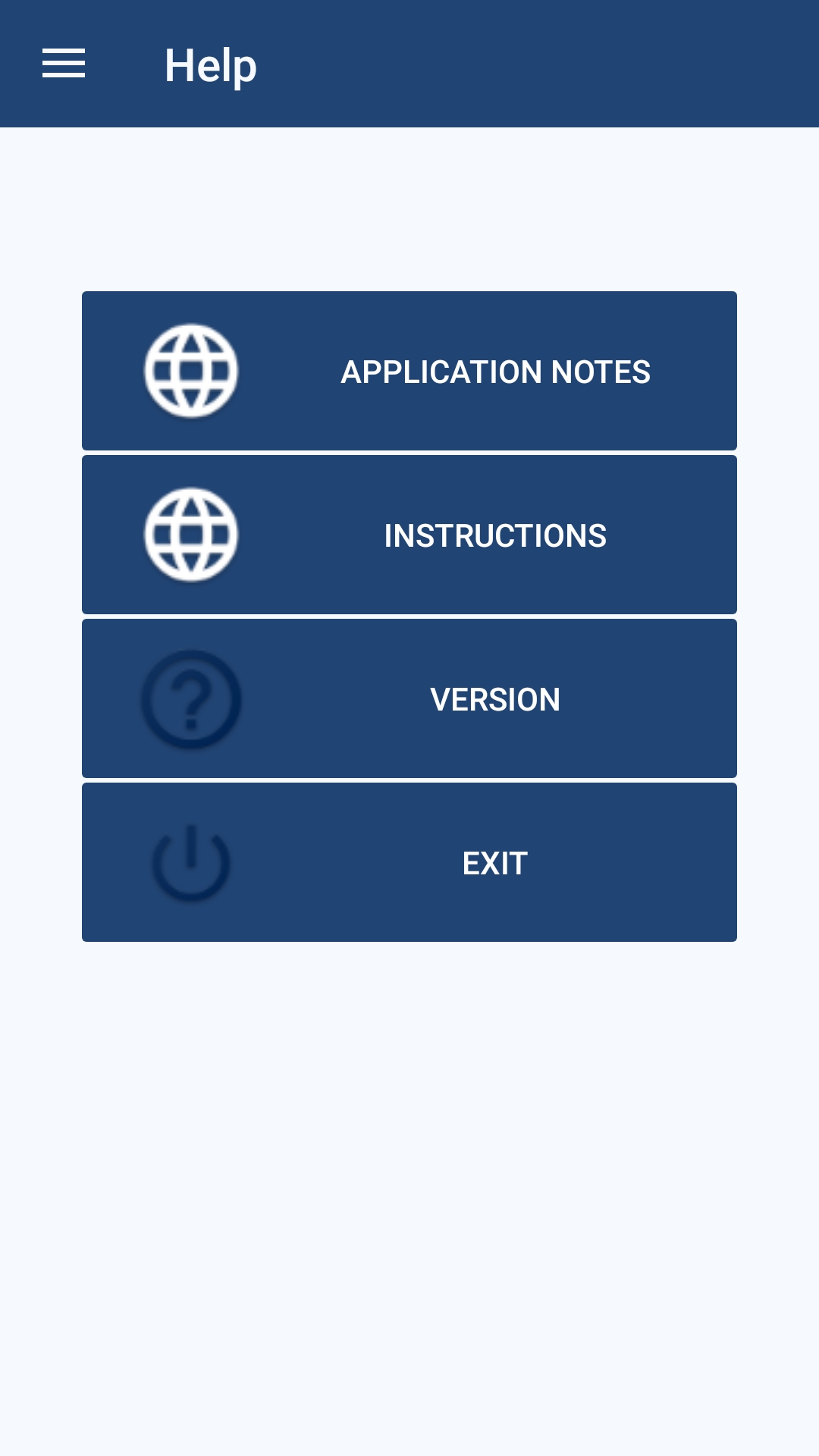 2
3
1
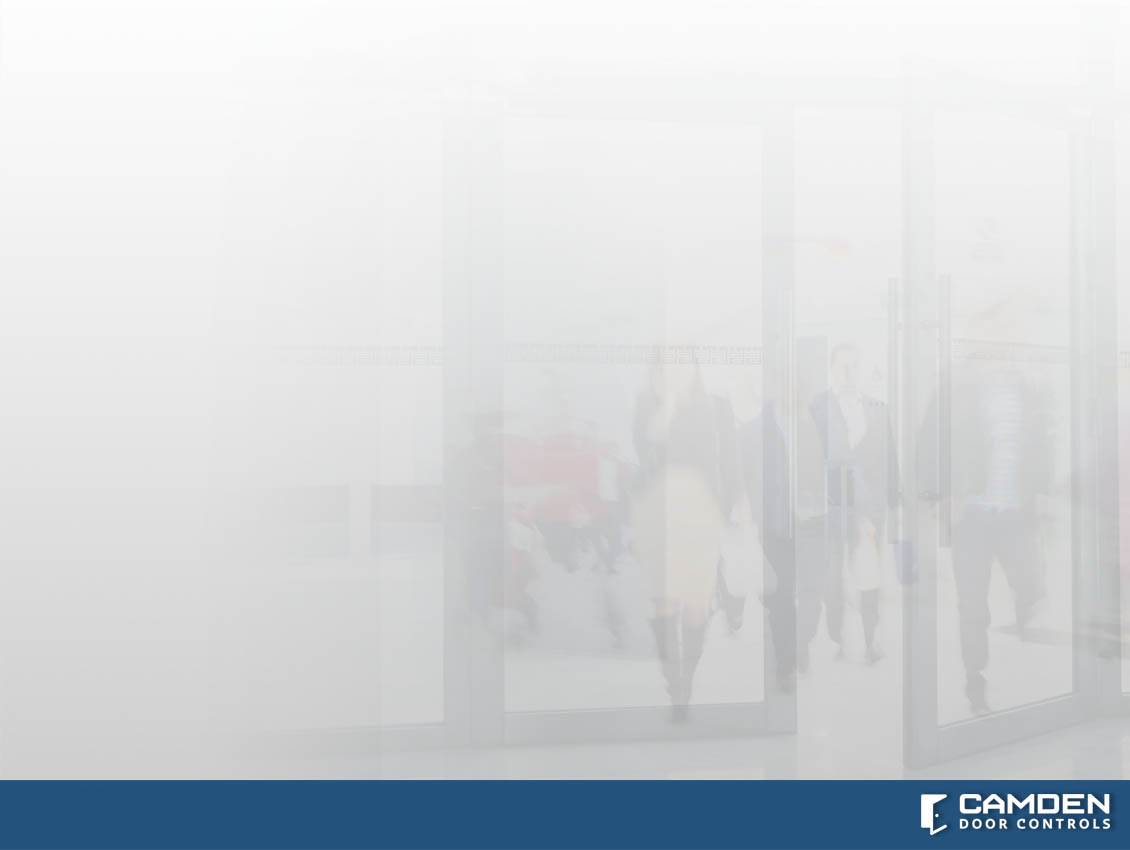 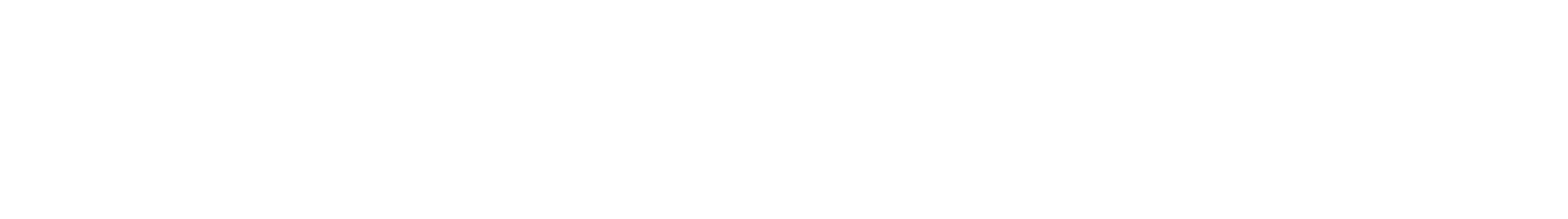 [Speaker Notes: Bottom of the main menu = Information section for manual and application guides.
Explore the application section to get a point to point wiring dwg, BOM and detailed system description. Applications include; (1) single door with alarm annunciation, (2) single door with call for assistance and alarm, (3) single door contactless solution, (4) two door, and (4) vehicle IN/OUT gate application.]
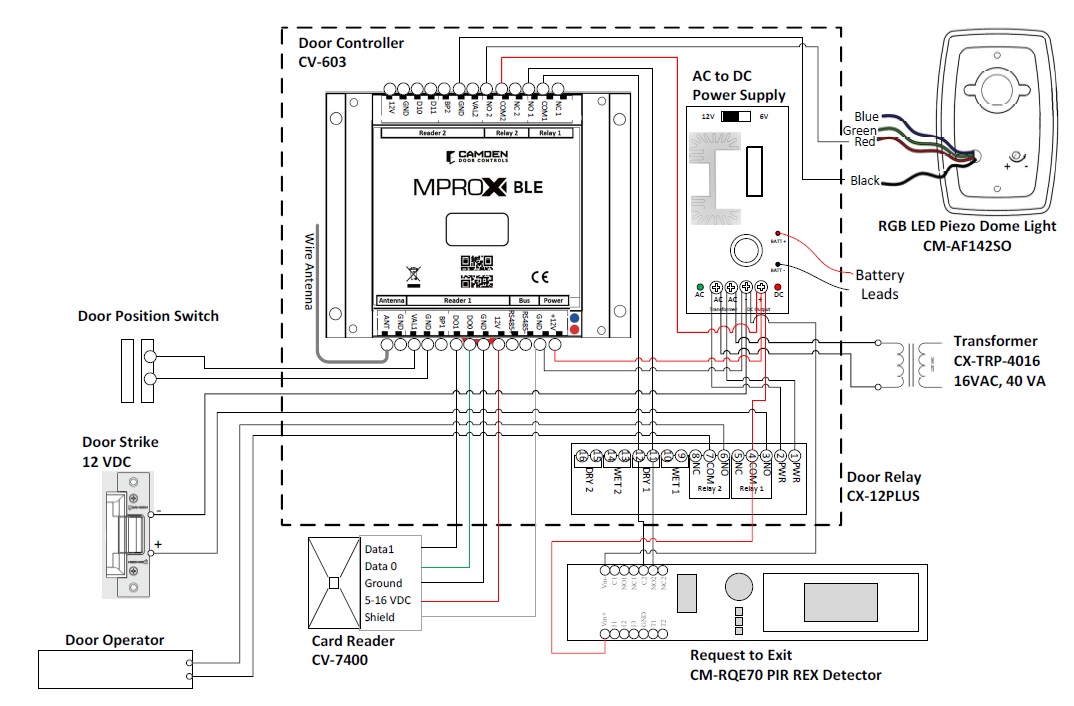 WIRING DIAGRAM
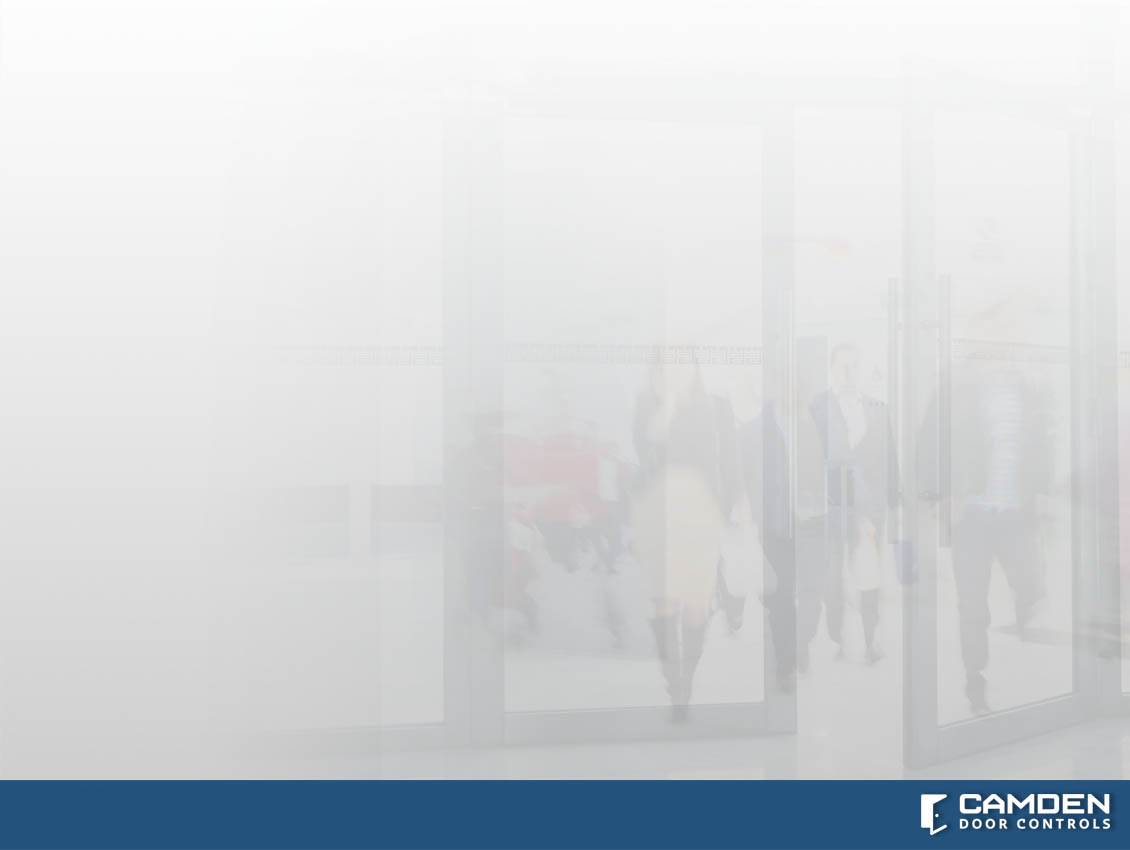 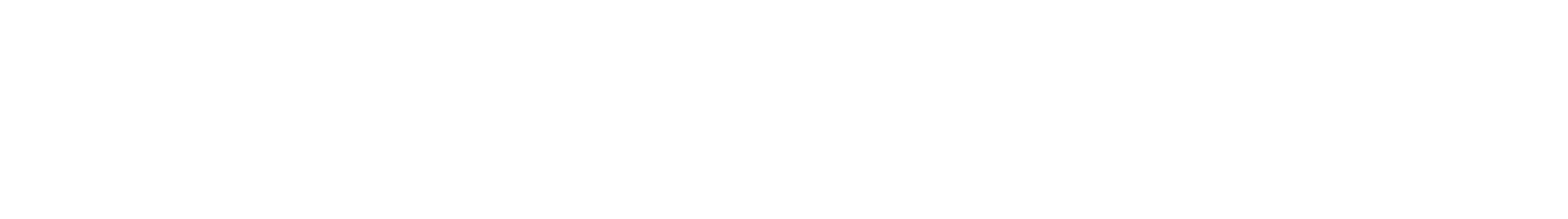 [Speaker Notes: Bottom of the main menu = Information section for manual and application guides.
Explore the application section to get a point to point wiring dwg.]
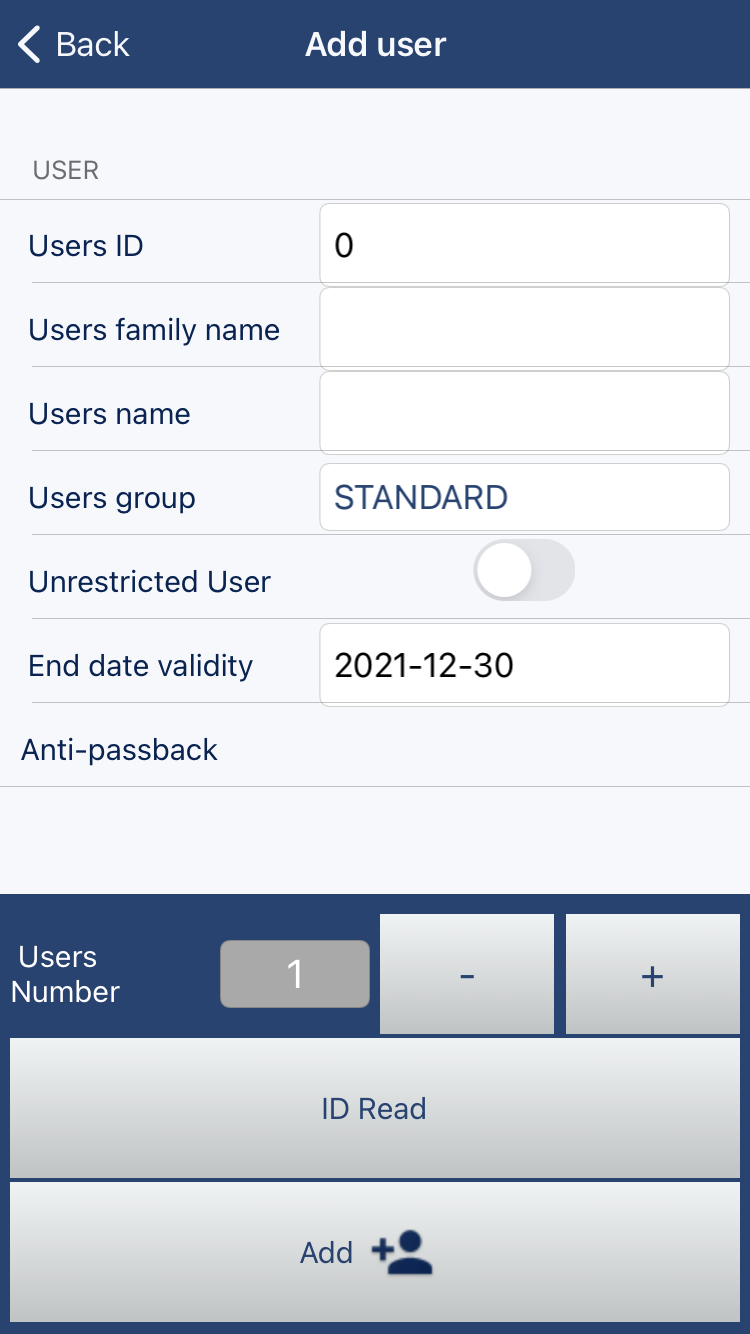 USER MANAGEMENT
Simply enter the user informationfor the specific credential ID number
ID Read- Automatically enrolls ID number
Batch add- Sequentially add a batch of credential  ID numbers
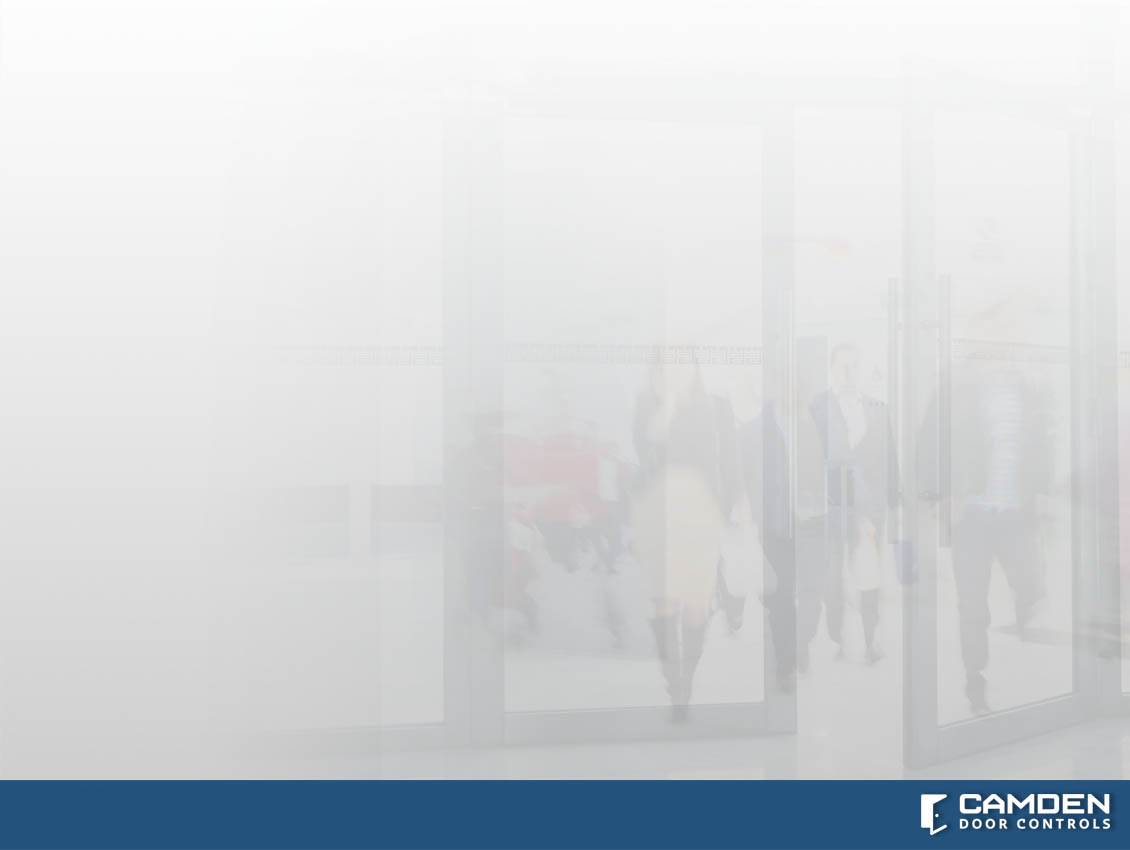 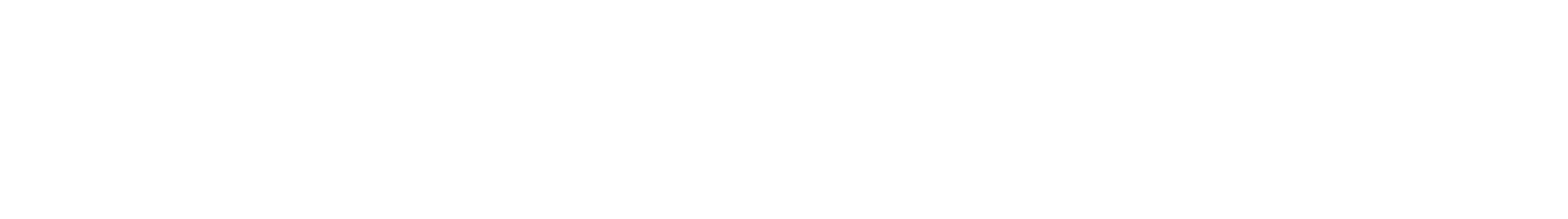 [Speaker Notes: Groups = Lets you group a set of users to specific schedules and permissions.
End date validity = Automatically expire a user’s credential by date for temporary guests or trades etc.
Anti-pass back = For a higher level of security to prevent users from sharing their credentials. BUT the user must tap in AND out when using this feature. Typically used for parking applications.

Credentials – Manually or automatically by ID read icon, batch loading sequential IDs, easy search by name or ID capability. ONLY one FC# if activated; 34
Groups – by type (badge and/or transmitter, schedule and relay, and bypass for vehicle position and/or anti-passback]
INPUT / OUTPUT CONFIGURATIONS
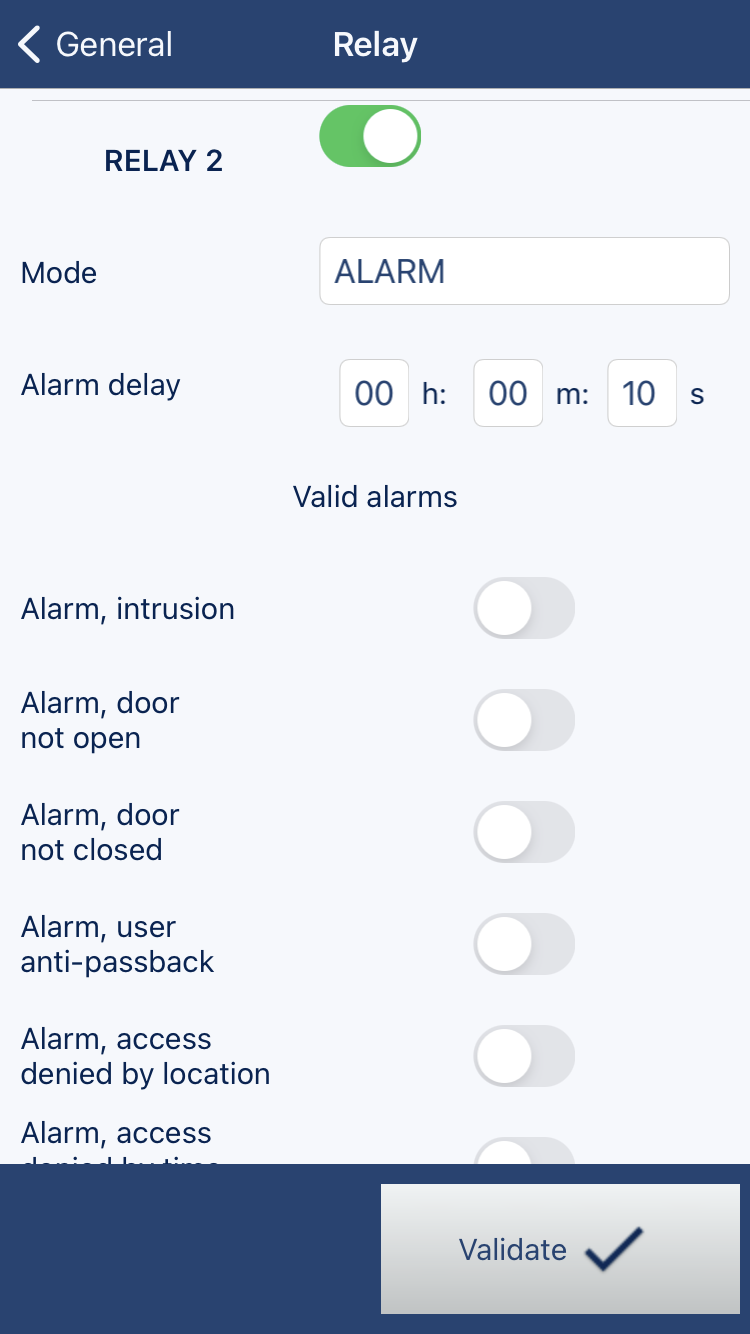 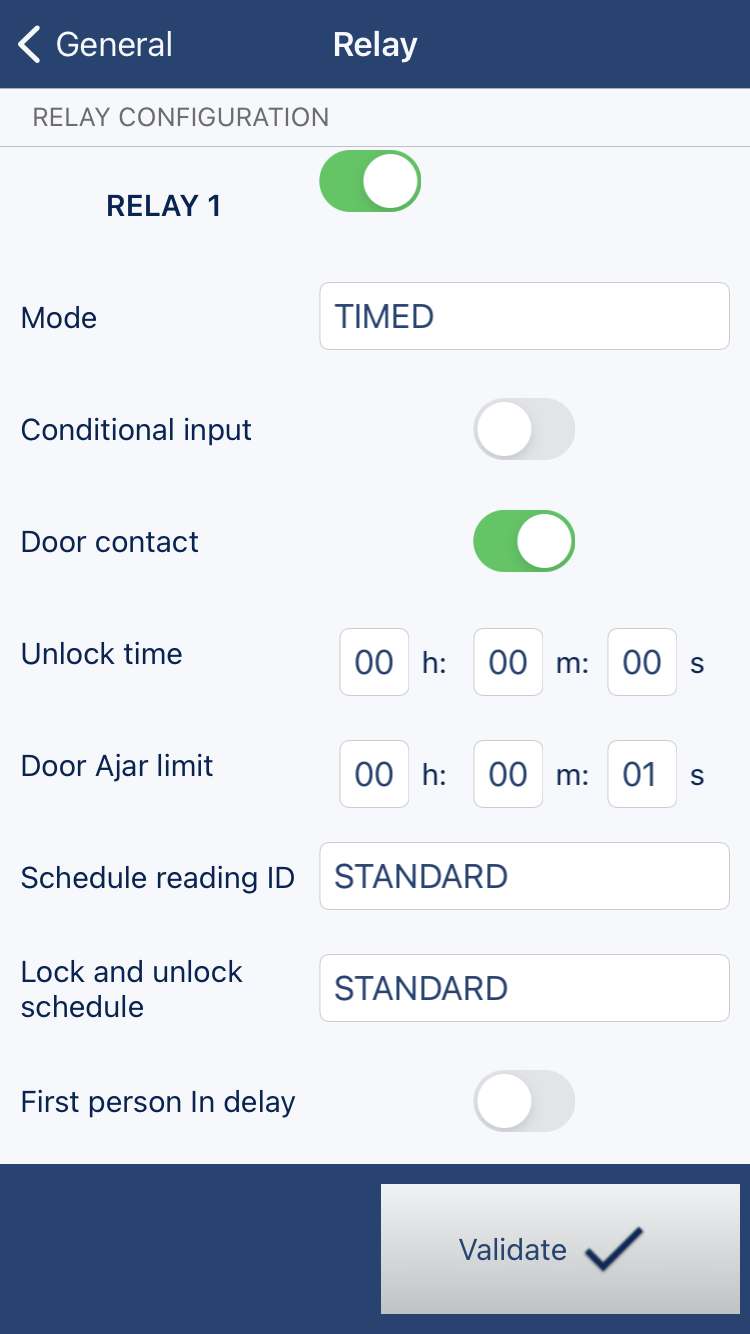 Conditional Input
Door Forced Open
Door Ajar
Lock and Unlock Schedule
First Person In Delay
Alarm Shut off Period
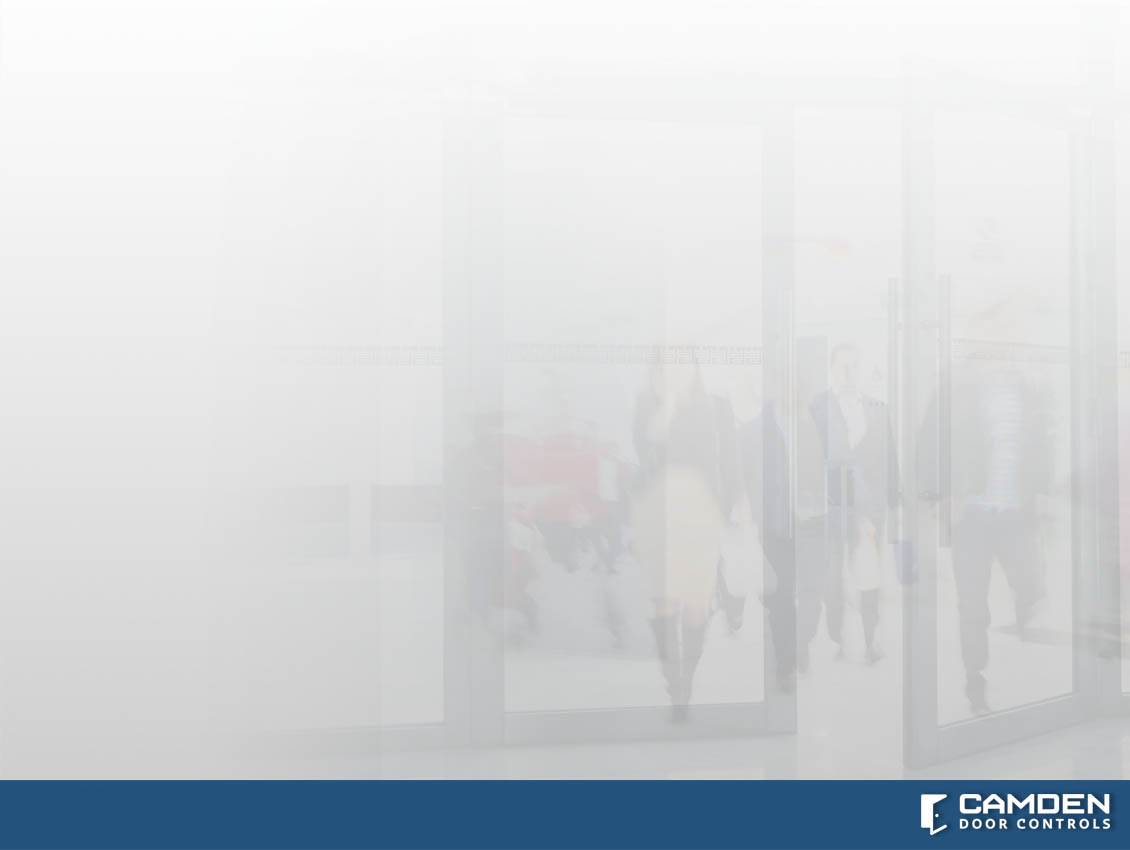 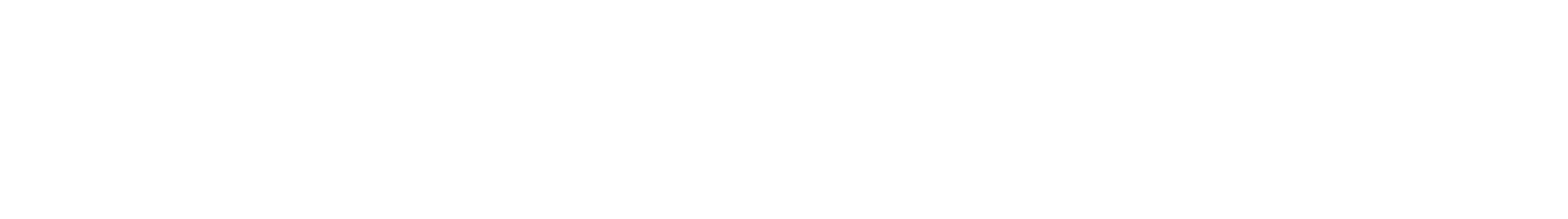 [Speaker Notes: Conditional Input: To activate the VAL controller input to monitor a loop detector to validate a vehicle is directly in front of the gate before opening.
Door Contact: Turning this on will enable ‘door forced open’ and ‘door ajar’ alarms.
Lock and unlock Schedule: Enables the door or gate to automatically open following a schedule.
First Person In Delay: Ensures the door or gate does not automatically open until a valid credential is read.
[Relay 2] Alarm Shut off Period: If an audible devices is wired to relay 2, it will automatically reset itself after this period if no manual reset from the app is done.]
EXTENSIVE ACCESS CONTROL CAPABILITIES
Simple and Easy Access Control – No networking required.
 Built-in receiver to accommodate encrypted transmitters.
 Backup, import and export capabilities
 History reports can be archived
 Compatible to most card readers – Wiegand format
 Cabinet kits available including battery back up power supply
 Library of point-to-point application wiring diagrams.
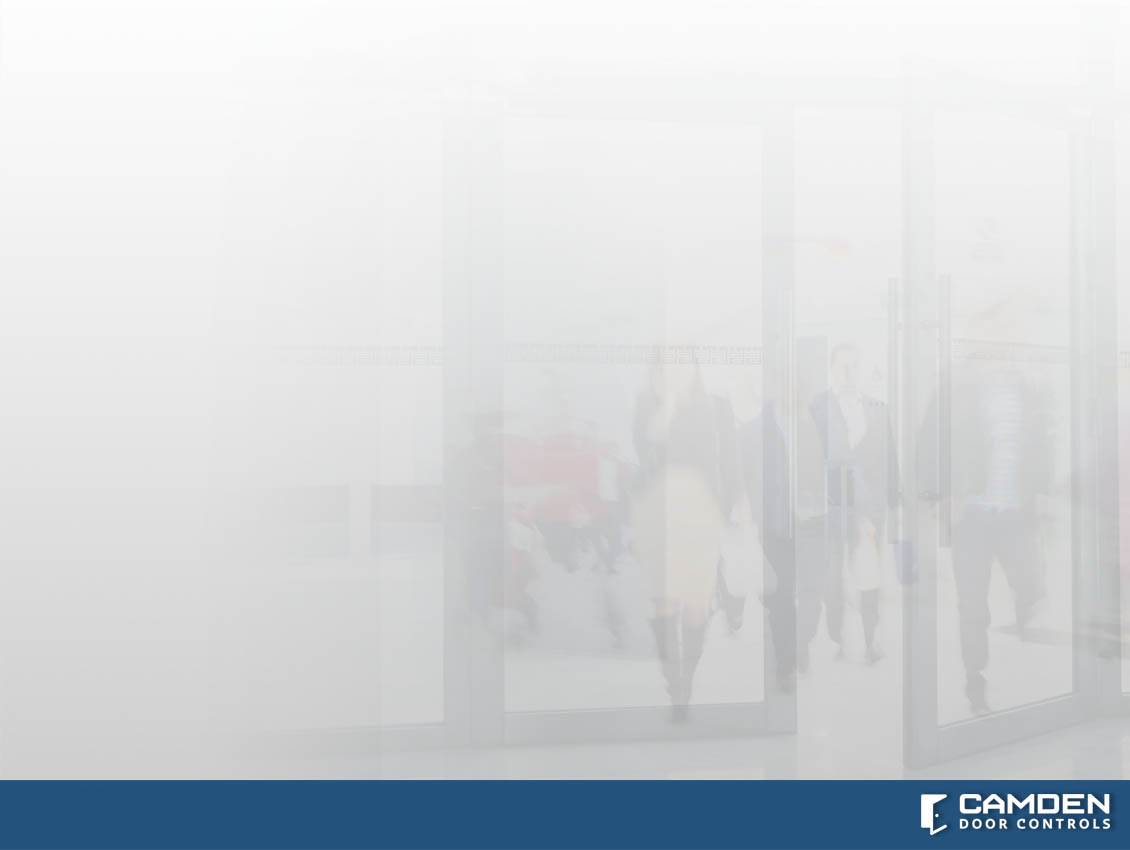 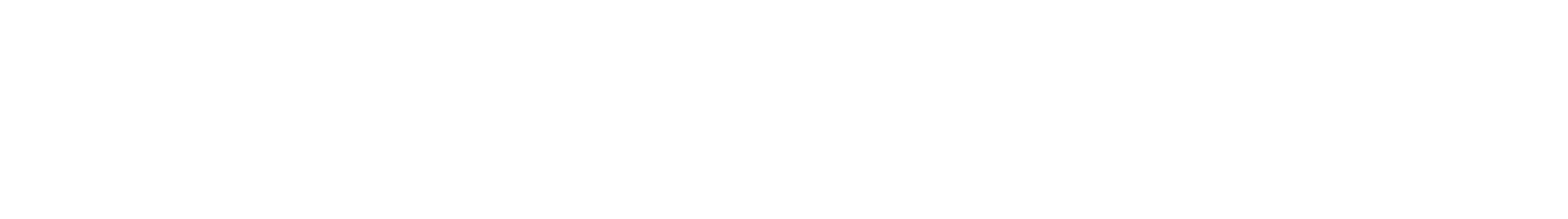 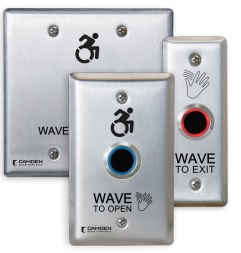 ValueWave™TouchlessSwitches
The Industry’s
Most Extensive Range of Contactless & Frictionless
Door Access Control
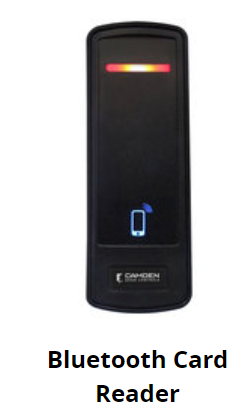 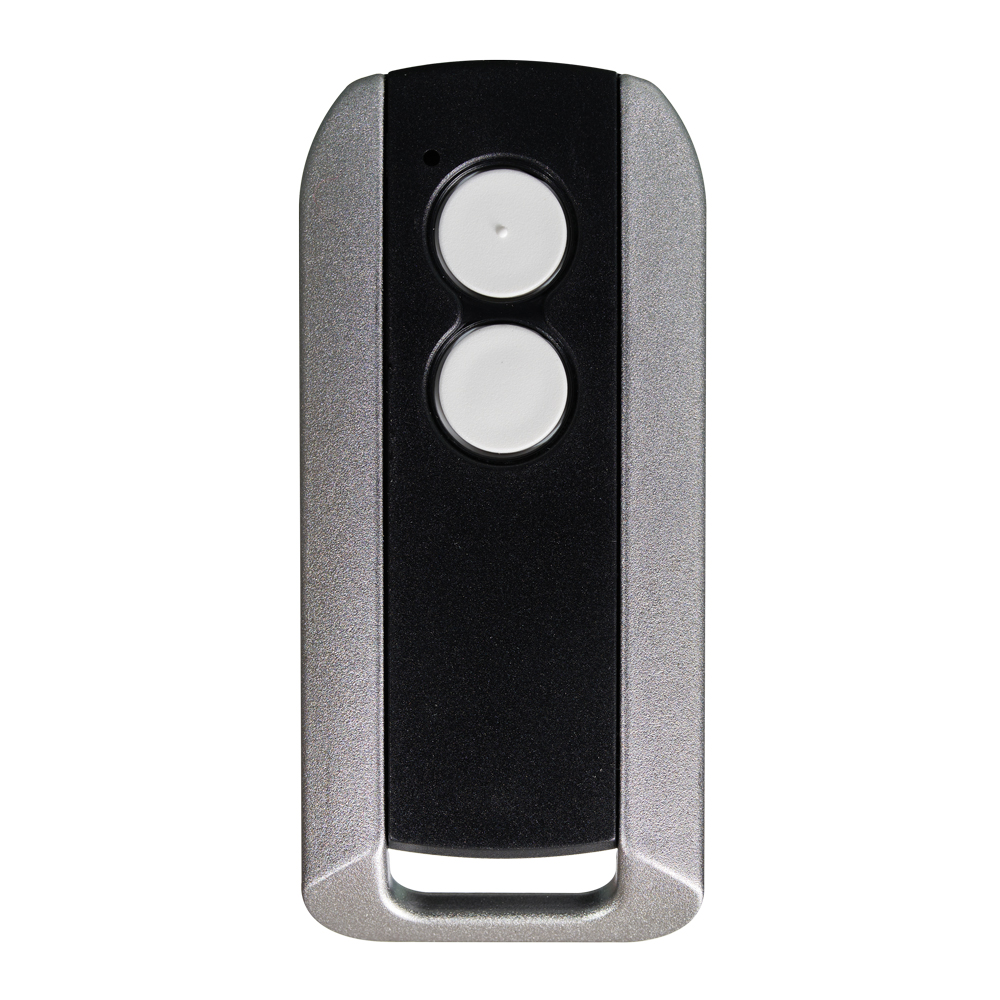 BluetoothCard Reader
Long RangeTransmitter
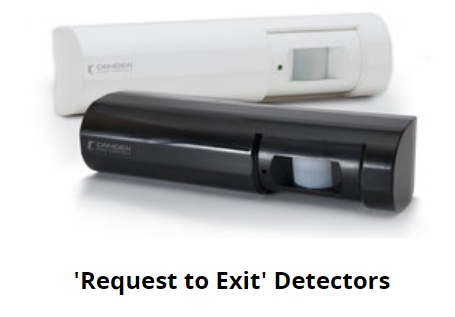 ‘Request to Exit’
Detectors
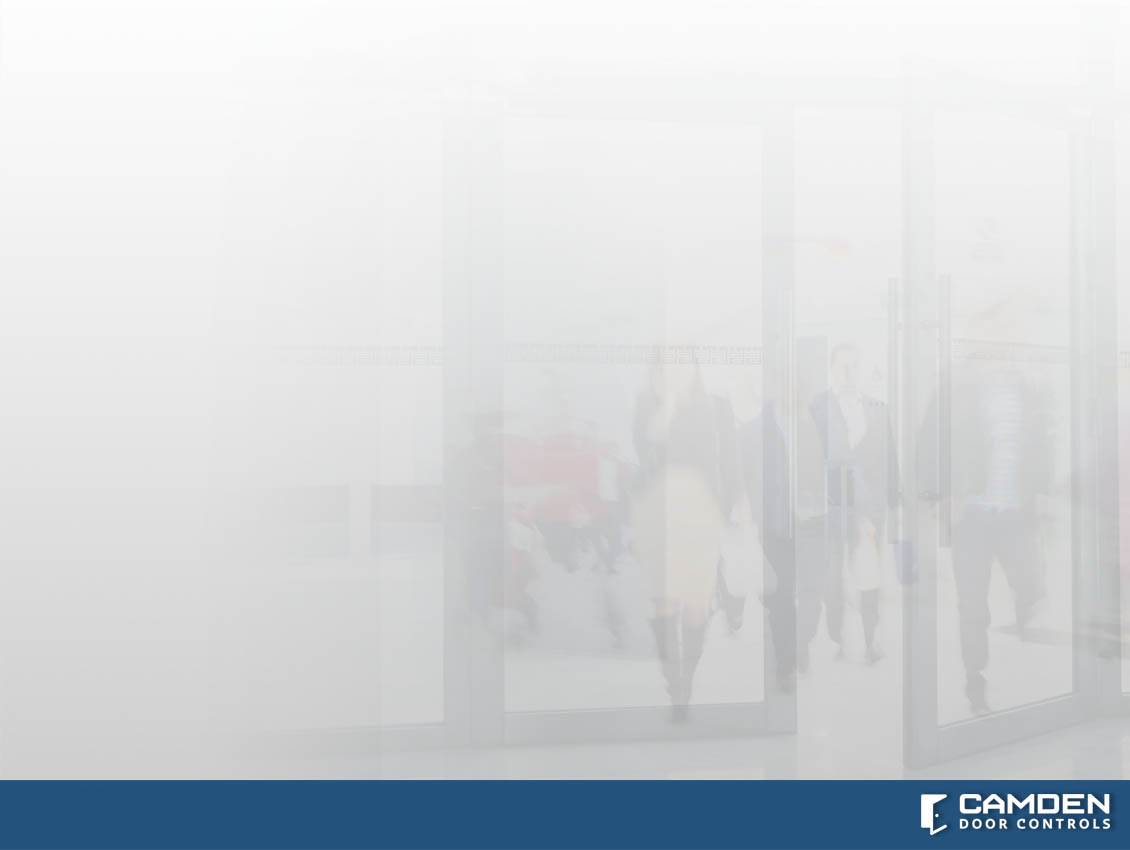 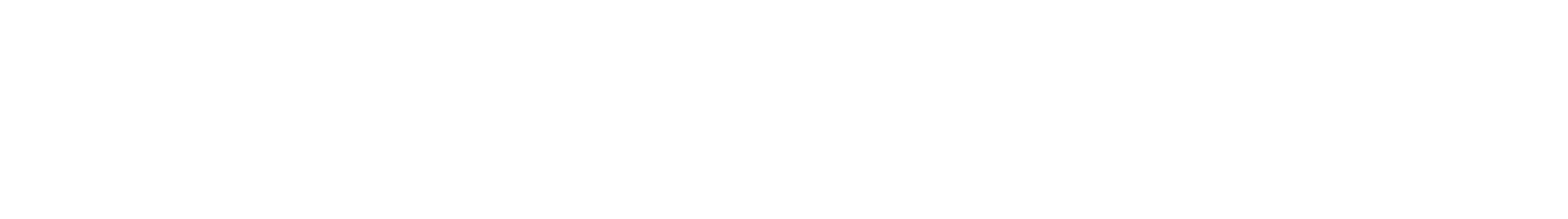 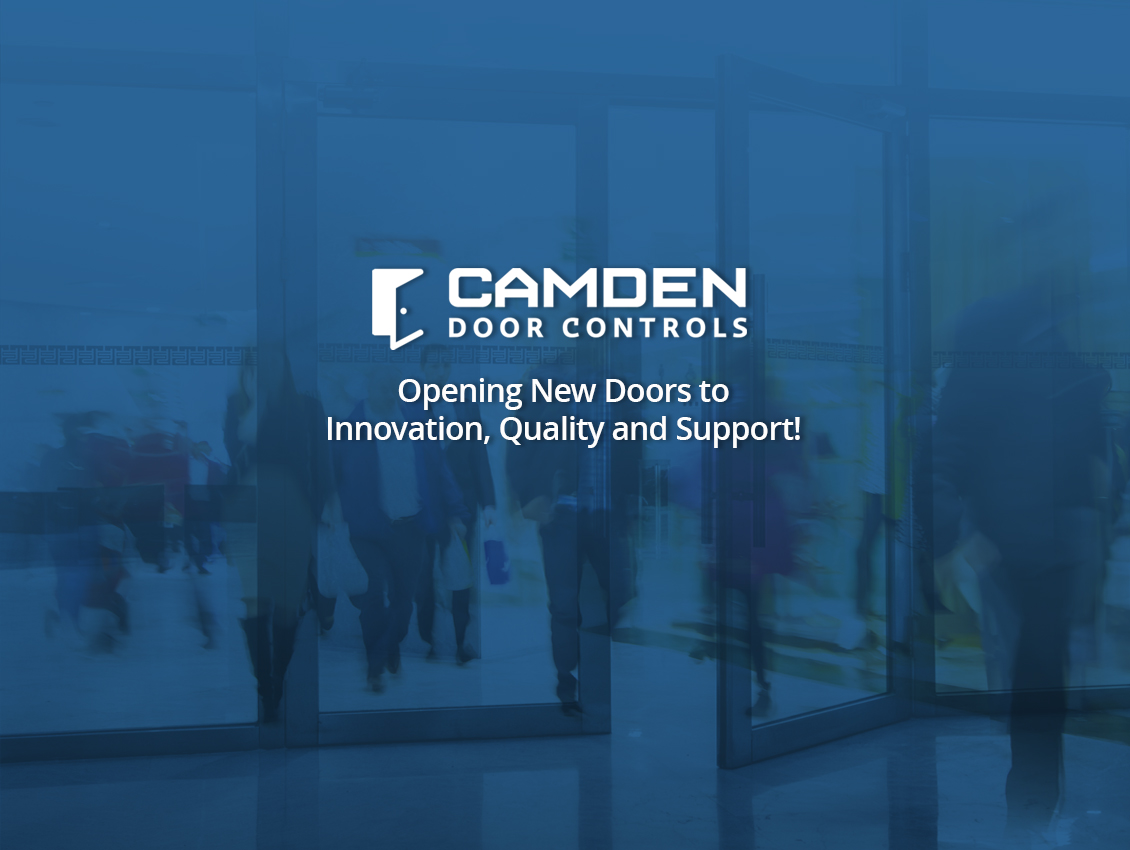 Questions & Answers